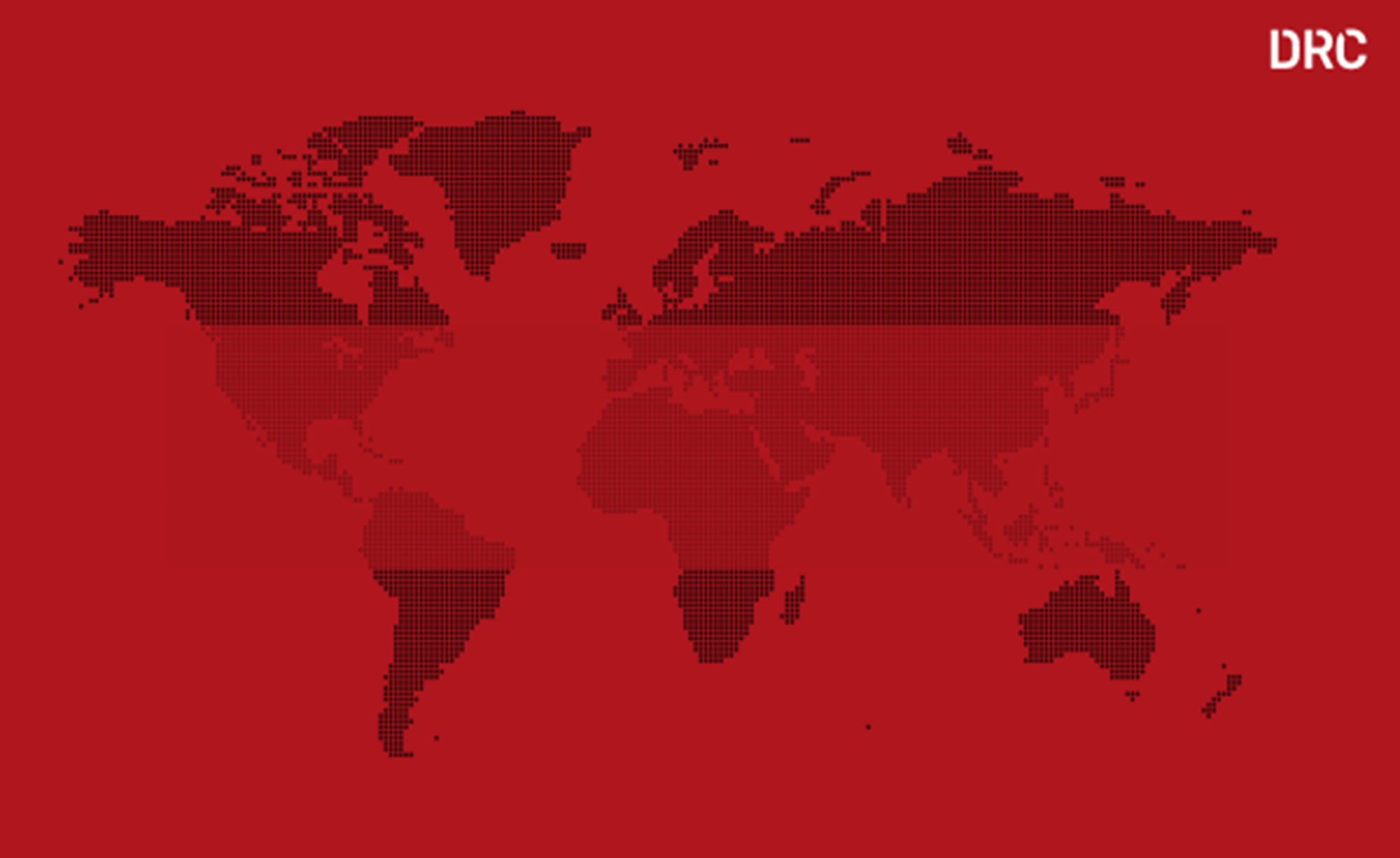 «ВСЕУКРАЇНСЬКИЙ ТИЖДЕНЬ БЕЗПЕКИ»
03 липня, 2023р. 
Олена Сівер - Провідний спеціаліст з інформування про мінну небезпеку, DRC
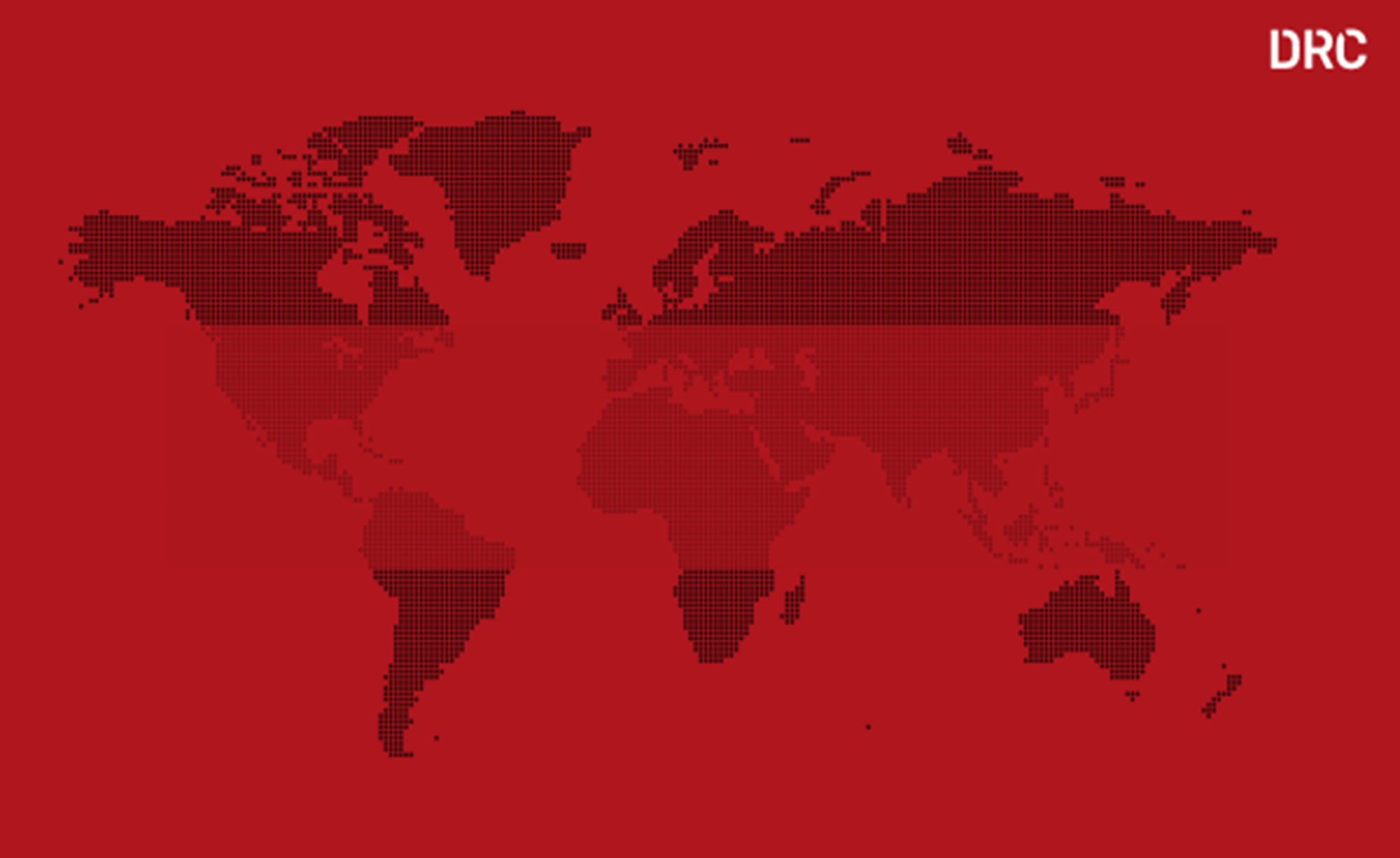 Огляд ситуації  в Україні з вибухонебезпечними предметами
03 липня, 2023р. 
Олена Сівер - Провідний спеціаліст з інформування про мінну небезпеку, DRC
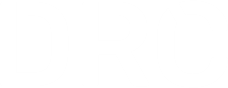 КРАЇНИ, ЯКІ ПОСТАРЖДАЛІ  ВІД МІН
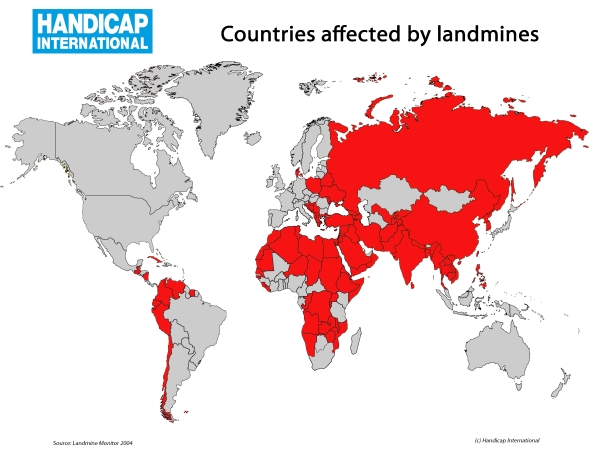 Від мін  постраждало більше 70 країн. 
Більше 60 мільйонів мін розкидані по всьому світу
Міни вбивають або калічать приблизно 26 000 осіб на рік.
Це 500 постраждалих на тиждень, 71 за день, 3 на годину.
Від мін загинуло більше людей, ніж від ядерної,
хімічної і біологічної зброї разом узятих.
Міни коштують $ 3 - $ 30, щоб виготовити,
але $ 300 - $ 1000 щоб знешкодити
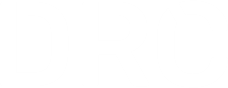 ОГЛЯД СИТУАЦІЇ В УКРАЇНІ
Кількість підривів на протитранспортних мінах в Україні – найвища у світі.
За даними ДСНС, розмінування території України, виходячи із ситуації  на сьогодення, може тривати більш ніж 10 років і потребує величезних інвестицій, виходячи з досвіду інших країн. немає даних по забрудненню окупованих українських територій.Наприклад, в період з 1998 по 2005 рік Хорватія витратила 214 мільйонів євро на різні програми протимінної діяльності, але деякі райони залишаються забрудненими.
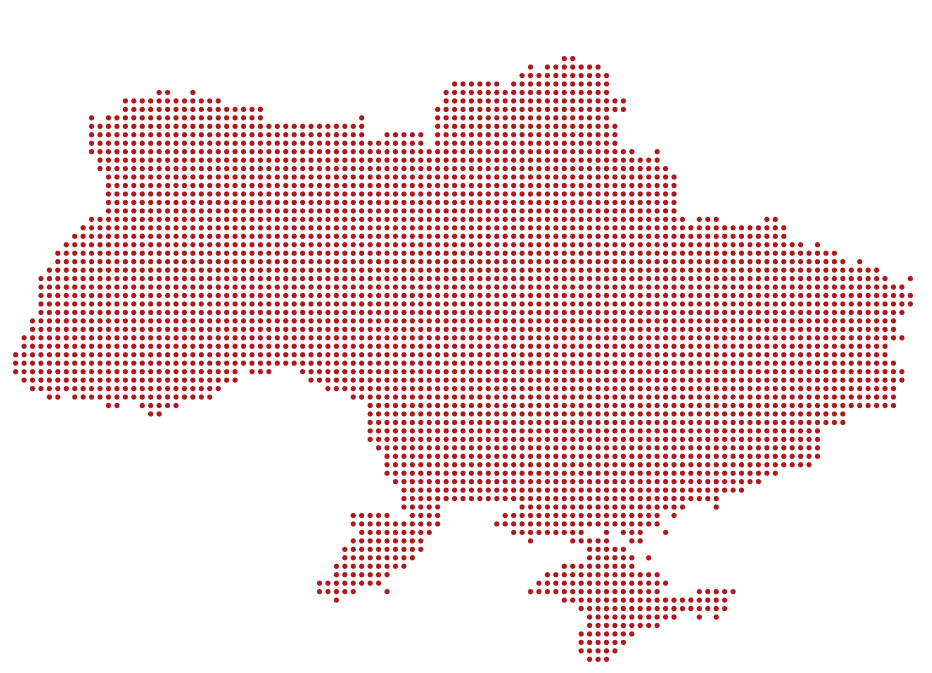 За різними даними із офіційних джерел,  наприклад ДСНС України,  Міністерства внутрішніх справ України, Кризового бюро Програми розвитку ООН,
станом на червень 2023 року,  орієнтовна площа замінованих територій в Україні в  складає орієнтовно 30% території, за масштабами це як дві держави Австрія, або 4,5 Швейцарії. оцінюється у понад 270 тис. квадратних кілометрів території, включно,
з окупованими територіями.
У  2019 році Україна опинилася на п'ятому місці у світі в рейтингу країн з найвищою кількістю жертв від мін.На першому місці у цьому списку опинився Афганістан, де було зафіксовано 2234 жертви від мін та вибухових пристроїв. Далі йдуть Сирія, Ємен та М'янма.
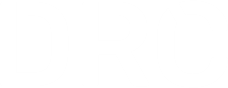 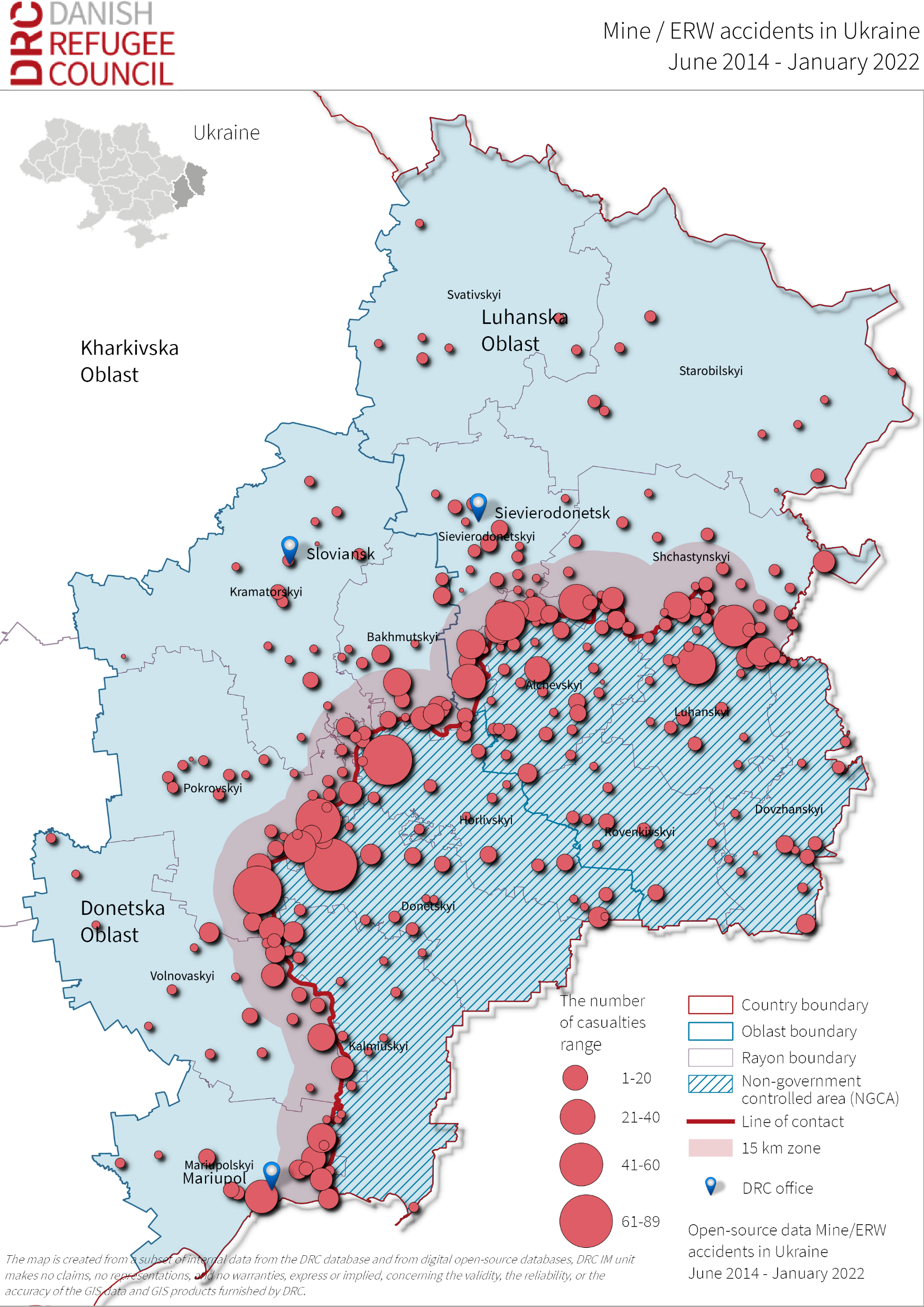 Відділ інформаційного менеджменту  (IM DRC) з червня 2014 по  січень 2022 року ретельно фіксував інциденти пов'язані з мінами та вибухонебезпечними залишками війни в Україні. Використовуючи данні з відкритих джерел.  
За цей період було зафіксовано:  2298 постраждалих внаслідок 1277 інцидентів від мін/ВЗВ.
https://ukraine.un.org/en/237100-ukraine-civilian-casualties-18-june-2023
Моніторингова місія ООН з прав людини в Україні З 2014 року УВКПЛ ООН документує втрати серед цивільних осіб в Україні. Довідки ґрунтуються на інформації, яку Моніторингова місія ООН з прав людини в Україні (ММПЛУ) отримала під час інтерв’ювання жертв і їхніх родичів; свідків; аналізі підтверджуючої інформації, наданої ММПЛУ на конфіденційній основі; офіційних документах; документах з відкритих джерел;
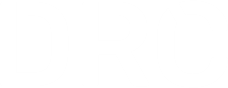 Згідно зі звітами УВКБ ООН, станом на 14 серпня 2022 року було зафіксовано:
 https://data.humdata.org/showcase/ukraine-data-explorer
6,4 мільйони біженців з України по Європі (всього) це люди, які втекли з України за її межі, до сусідніх країн. Однак влада також повідомила про повернення в          Україну приблизно 1,5 мільйона людей.
 6,6 мільйонів людей були переміщені всередині України (ВПО).
13 мільйонів людей, за оцінками, перебувають у постраждалих районах, або не можуть виїхати через підвищені ризики небезпеки (як от руйнування мостів і доріг), а також відсутність ресурсів або інформації для пошуку безпеки та проживання. 

В Україні багато людей, які опинилися в пастці, не можуть задовольнити свої базові потреби, включаючи їжу, воду та ліки. Доставка життєво необхідної допомоги залишається складною через відсутність безпечного доступу серед інших проблем.

Станом на  14 серпня Управління Верховного комісара ООН з прав людини (UNOCHR) зафіксувало:12 867 постраждалих серед цивільного населення  України: 5401  вбитих, 7466 поранених.1063 дитини постраждали в Україні за офіційною інформацією  офісу Генерального прокурору України, а саме ювенальних прокурорів, 361 дитина загинула, та понад 702 отримали поранення.
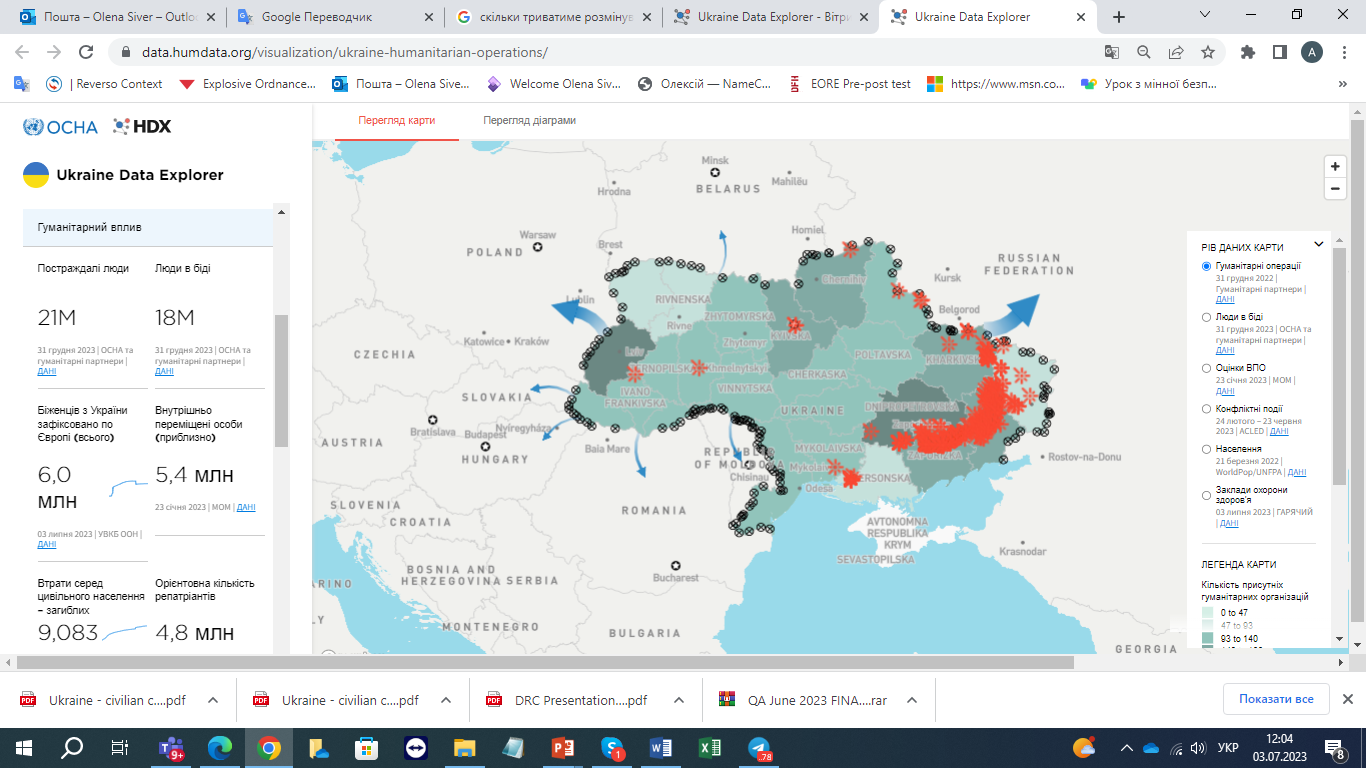 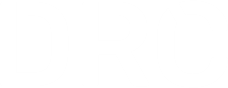 ОГЛЯД СИТУАЦІЇ В УКРАЇНІ ЗГІДНО ЗВІТІВ ТА РЕСУРСІВ
ДЕРЖАВНОЇ СЛУЖБИ З НАДЗВИЧАЙНИХ СИТУАЦІЙ УКРАЇНИ
Інтерактивна мапа територій, які потенційно можуть бути забруднені вибухонебезпечними предметами
На цій мапі відображаються місця, на яких вже виявлено або ймовірно знаходяться боєприпаси згідно наявної в ДСНС інформації.
Зазначені райони піддавалися інтенсивним обстрілам або перебували під тимчасовою окупацією та як наслідок несуть потенційну загрозу для населення.
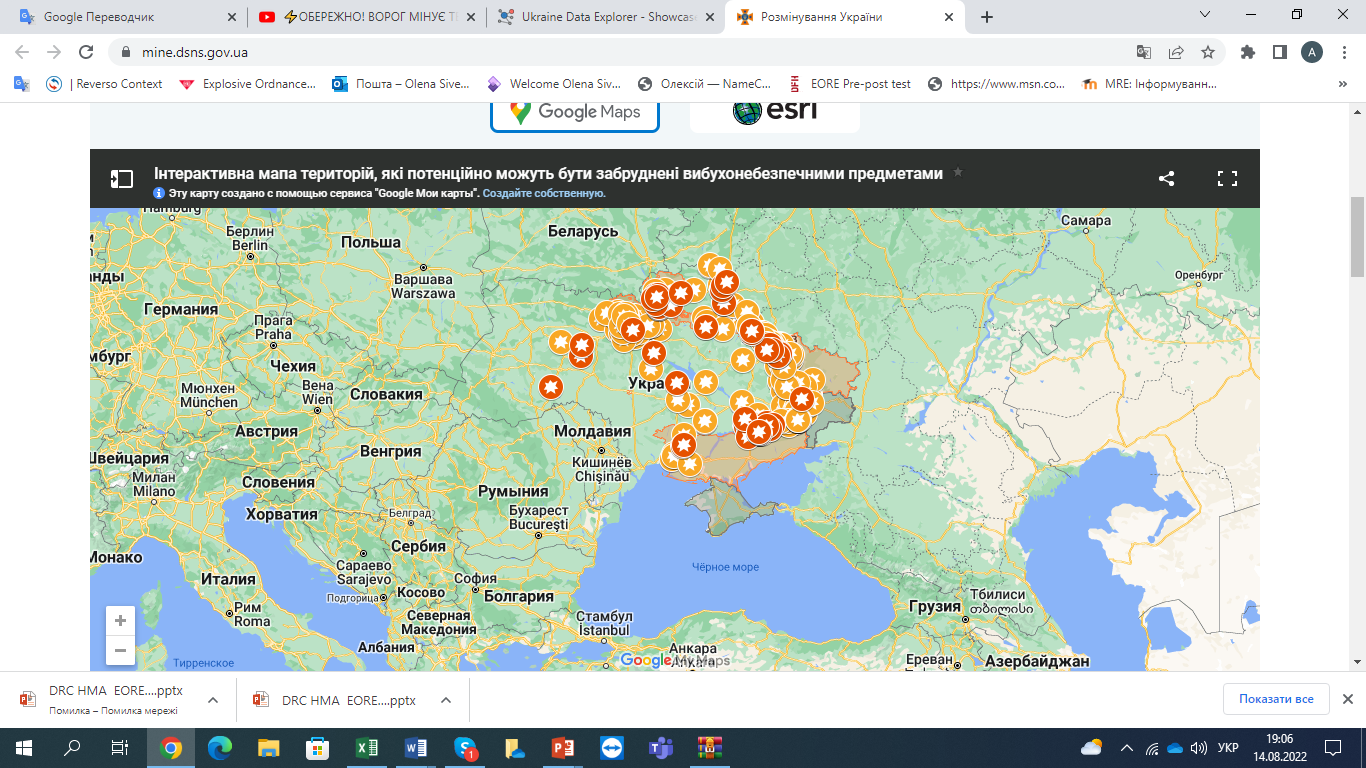 ДСНС  України рекомендує використовувати інформацію з інтерактивної карти при відвідуванні місць на яких велися бойові дії, а також у разі виявлення вибухонебезпечних предметів повідомляти до ДСНС.   https://mine.dsns.gov.ua/
Щодо розмінування підрозділами ДСНС території України
https://dsns.gov.ua/map-demining
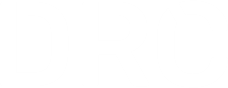 КОРОТКА ІНФОРМАЦІЯ ПРО ЗАБРУДНЕННЯ ВИБУХОНЕБЕЗПЕЧНИМИ ПРЕДМЕТАМИ (ВНП) В УКРАЇНІ
Картування  подій конфлікту  / GICHD Dashboard
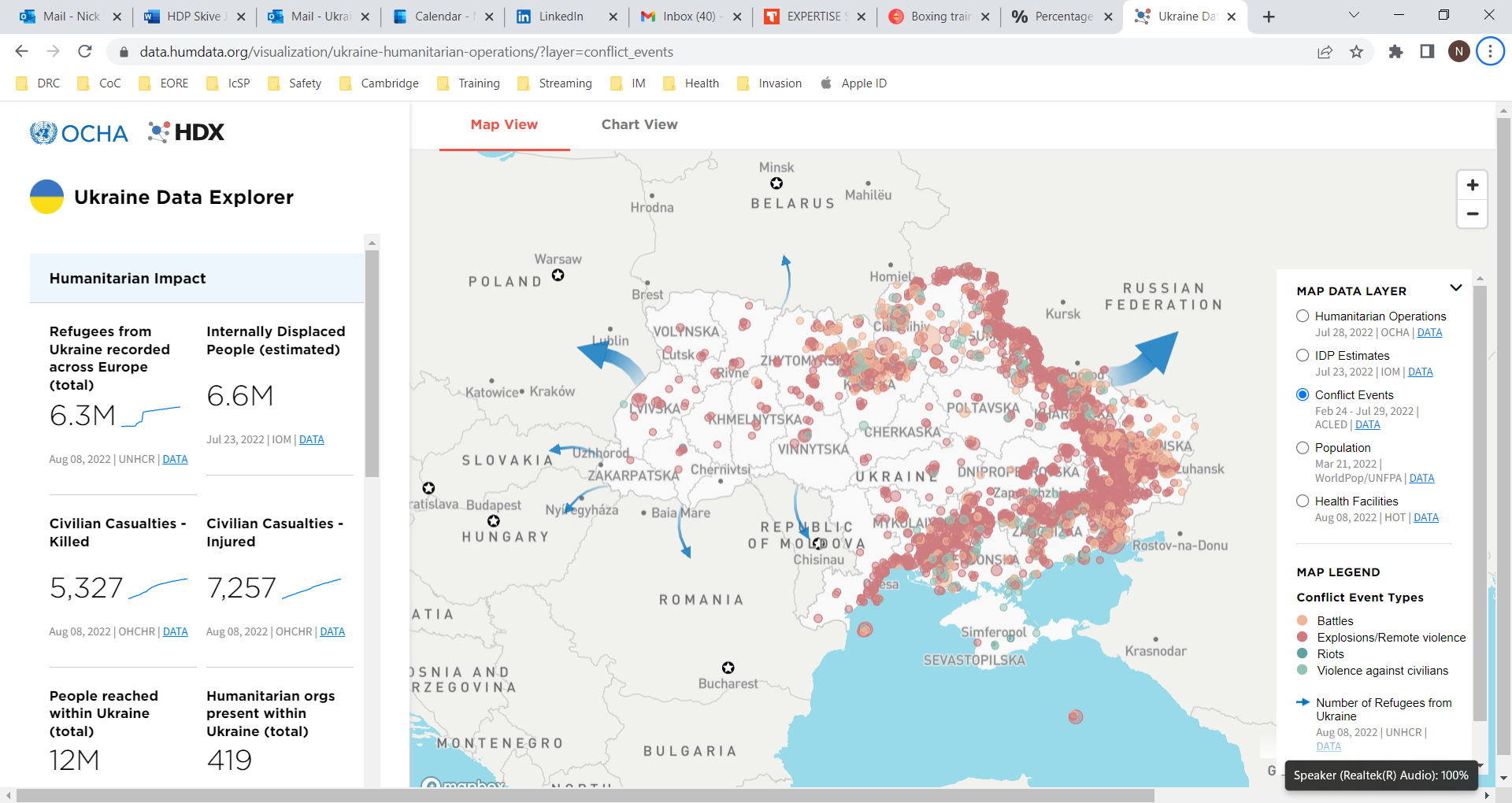 Вибухонебезпечні предмети в Україні  
GICHD Guide
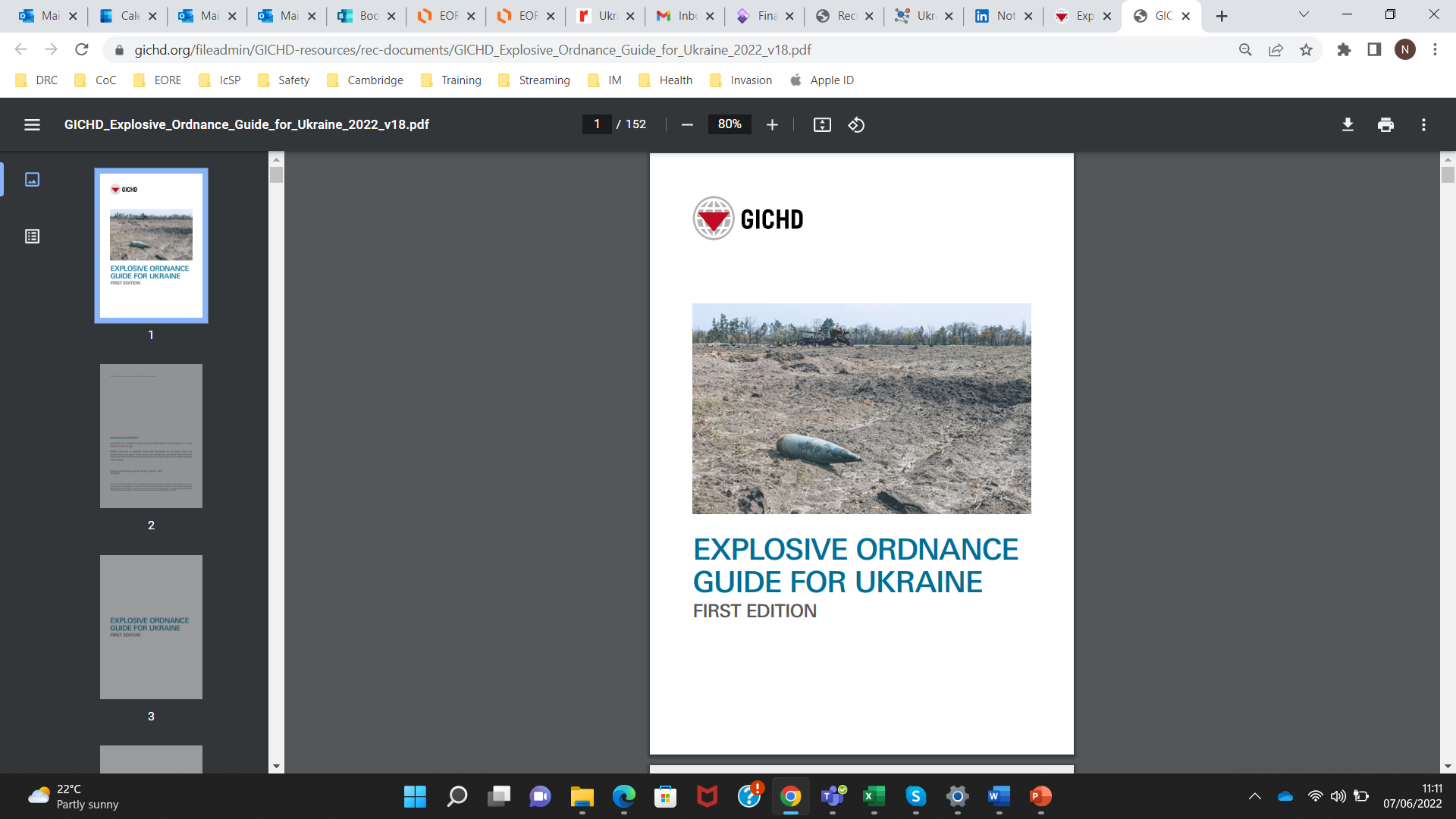 Навесні DRC провело опитування щодо оцінки потреб:Загалом в онлайн-опитуванні взяло участь 1,924 респонденти віком від 12 до 92 років. Більшість опитаної аудиторії становили жінки (75,88%), а частка чоловіків склала 24,12%. За віком більшість респондентів була зосереджена у діапазоні від 35 до 69 років. Своє місце проживання з початком війни змінили 51,87% опитаних, а 48,13% нікуди не виїжджали.
З загальної кількості респондентів 60,34% планують повертатися до місця постійного проживання, 11,17% не визначилися, а 2,13% не планують повертатися додому.
ОПИС СИТУАЦІЇ З ЗАБРУДНЕННЯМ МІНАМИ ТА ВИБУХОНЕБЕЗПЕЧНИМИ ПРЕДМЕТАМИ ЗГІДНО ОПИТУВАННЯ (ОЦІНКА ПОТРЕБ), DRC (травень, 2022)
Більшість опитаних вважає що, ситуація із забрудненням вибухонебезпечними предметами (ВП) на території їх теперішнього проживання є небезпечною:
Дуже небезпечною (багато ВП, відомі випадки постраждалих від мін) — 26,30%
Безпечною (ВП немає) — 20,27%
Важко відповісти / Не знаю — 19,33%
Небезпечною (ВП є, але без постраждалих) — 17,98%
Дещо небезпечною (ймовірно ВП є, але їх досі не знаходили) — 16,11%
48,7% респондентів швидкої оцінки потреб стикалися з певним типом ВП.
З них 9,15% не змогли точно сказати, який саме тип ВП.
З іншого боку, 51,3% респондентів не стикалися з ВП.
Серед тих респондентів, які стикалися з ВП і змогли ідентифікувати їх за наданими схемами (39,55%), відбувся наступний розподіл:
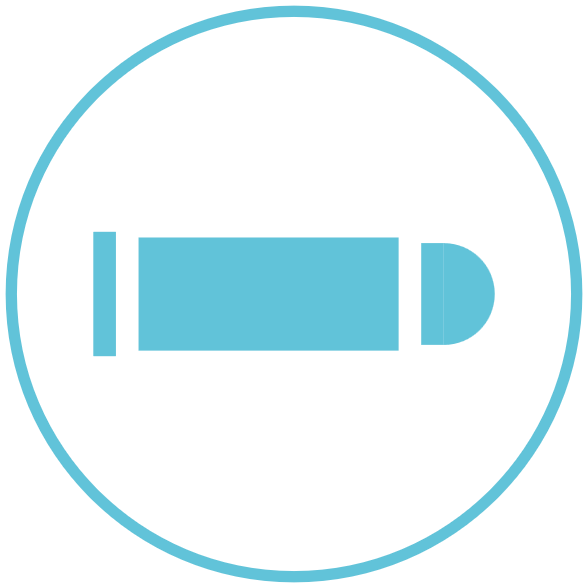 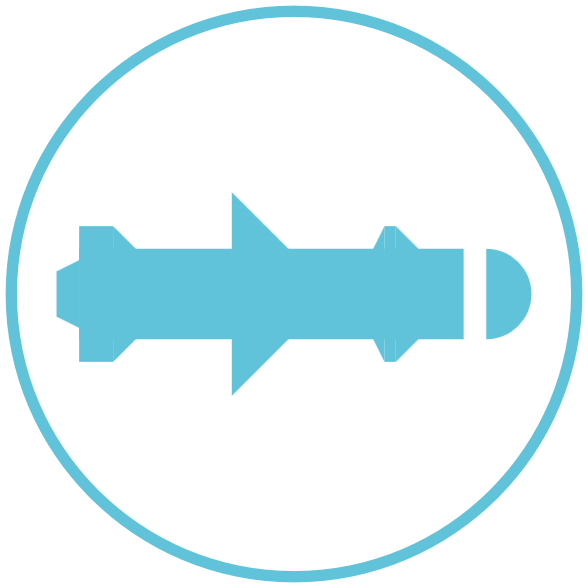 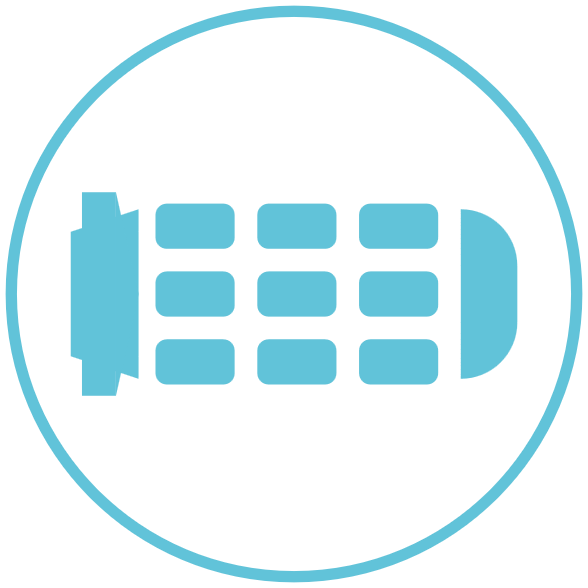 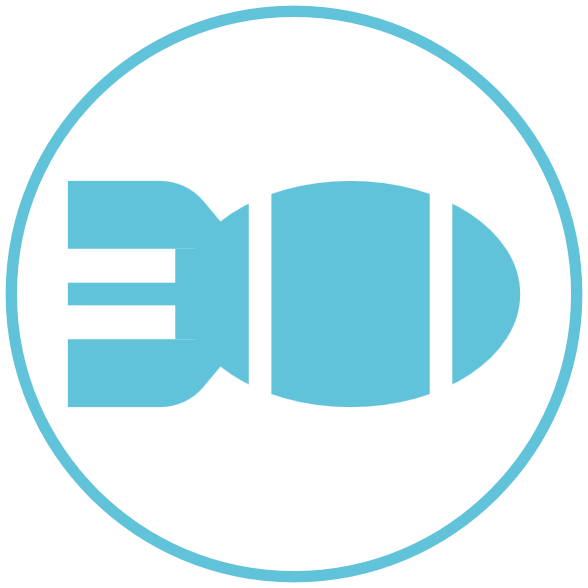 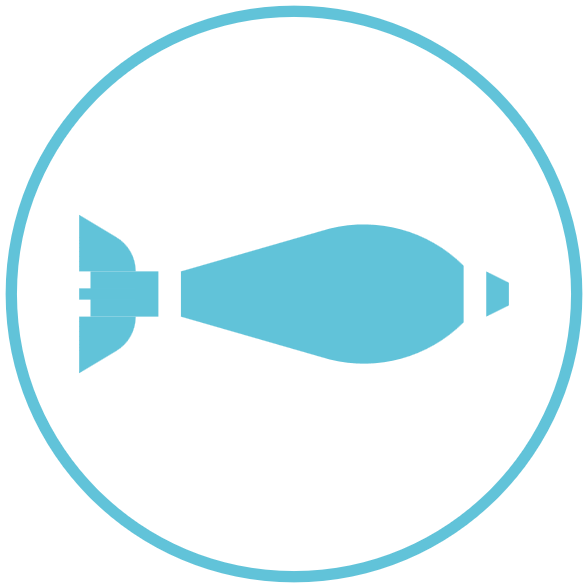 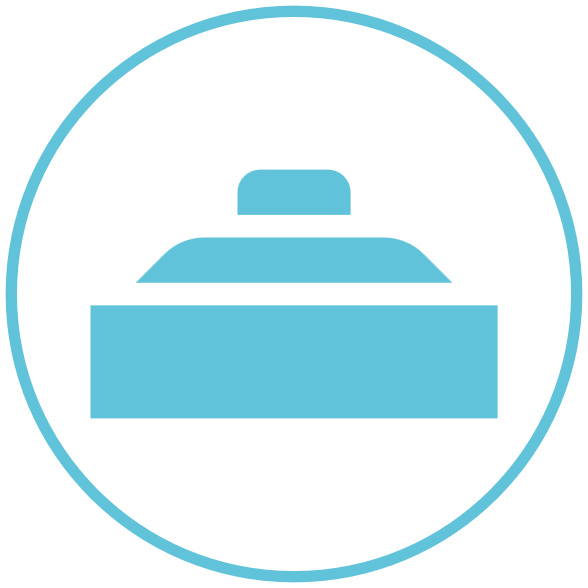 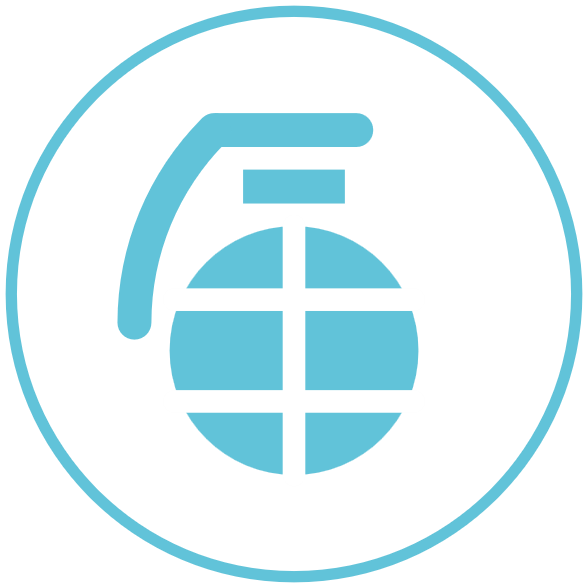 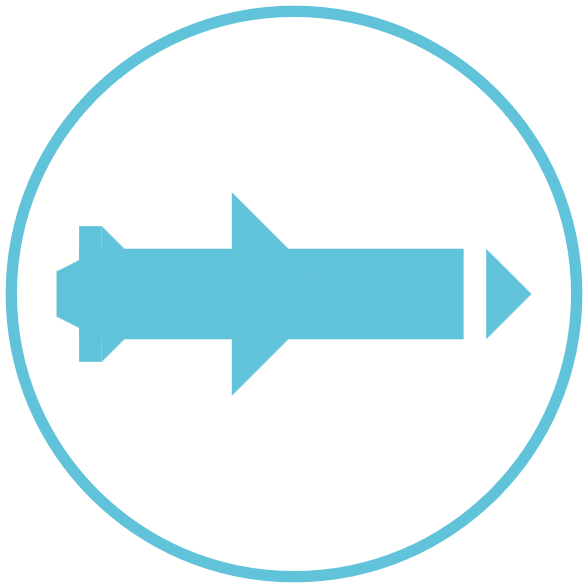 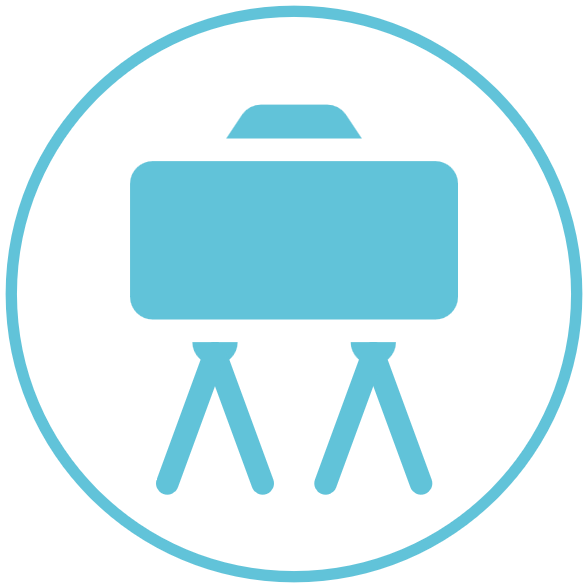 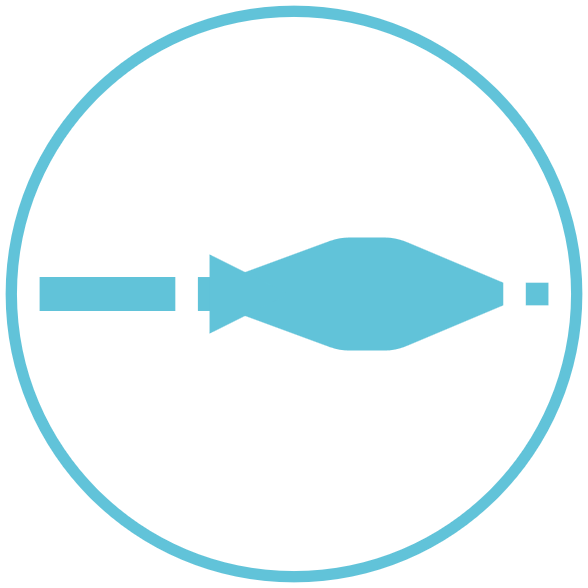 56,5% опитаних не змогли чітко відповісти, хто наражається на найбільший ризик нещасних випадків від ВП або вважали, що ризик однаковий як для цивільних, так і для військових.

30,61% респондентів вважали, що на більший ризик наражаються цивільні, ніж військові. А 12,86% впевнені, що військові мають вищі ризики наразитися на нещасний випадок від ВП.
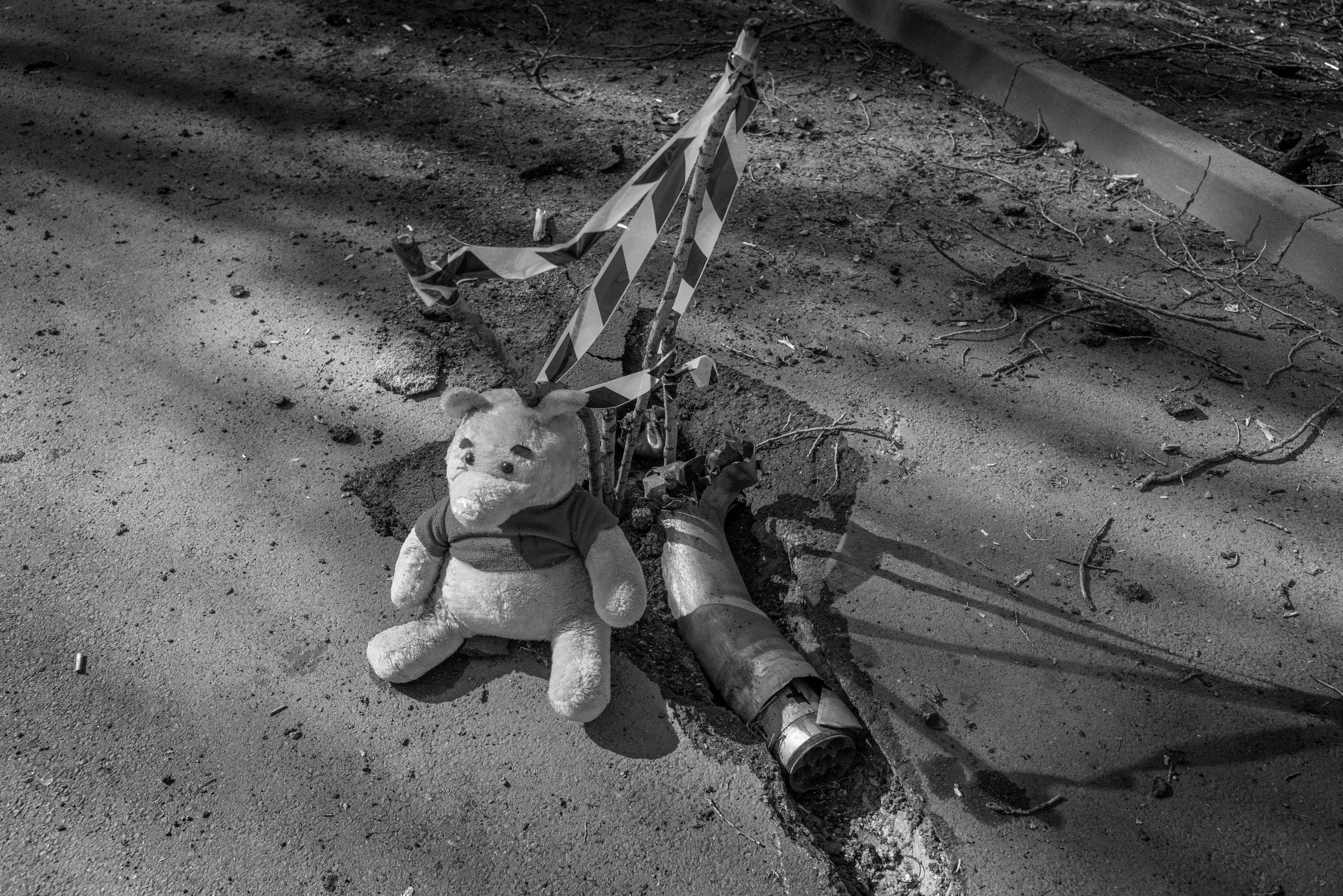 Микола*, 10-річний хлопчик, який живе в маленькому селі Чернігівської області, проїхав кілька кілометрів на велосипеді до місця, де виявили знищену САУ 2С19, щоб зібрати боєприпаси, розкидані в цьому районі, і показати їх друзям. Через закриті школи (а деякі зруйновані та/або, як повідомляється, забруднені в цьому районі), він і його друзі кидали знайдені боєприпаси (стрілецьку зброю калібру 5,65 мм) у вогонь, щоб спостерігати, як вони вибухають. Не знаючи про ризики, пов’язані з вибухонебезпечними предметами, діти ризикують подорожувати на забруднені території та збирати боєприпаси, що не вибухнули.
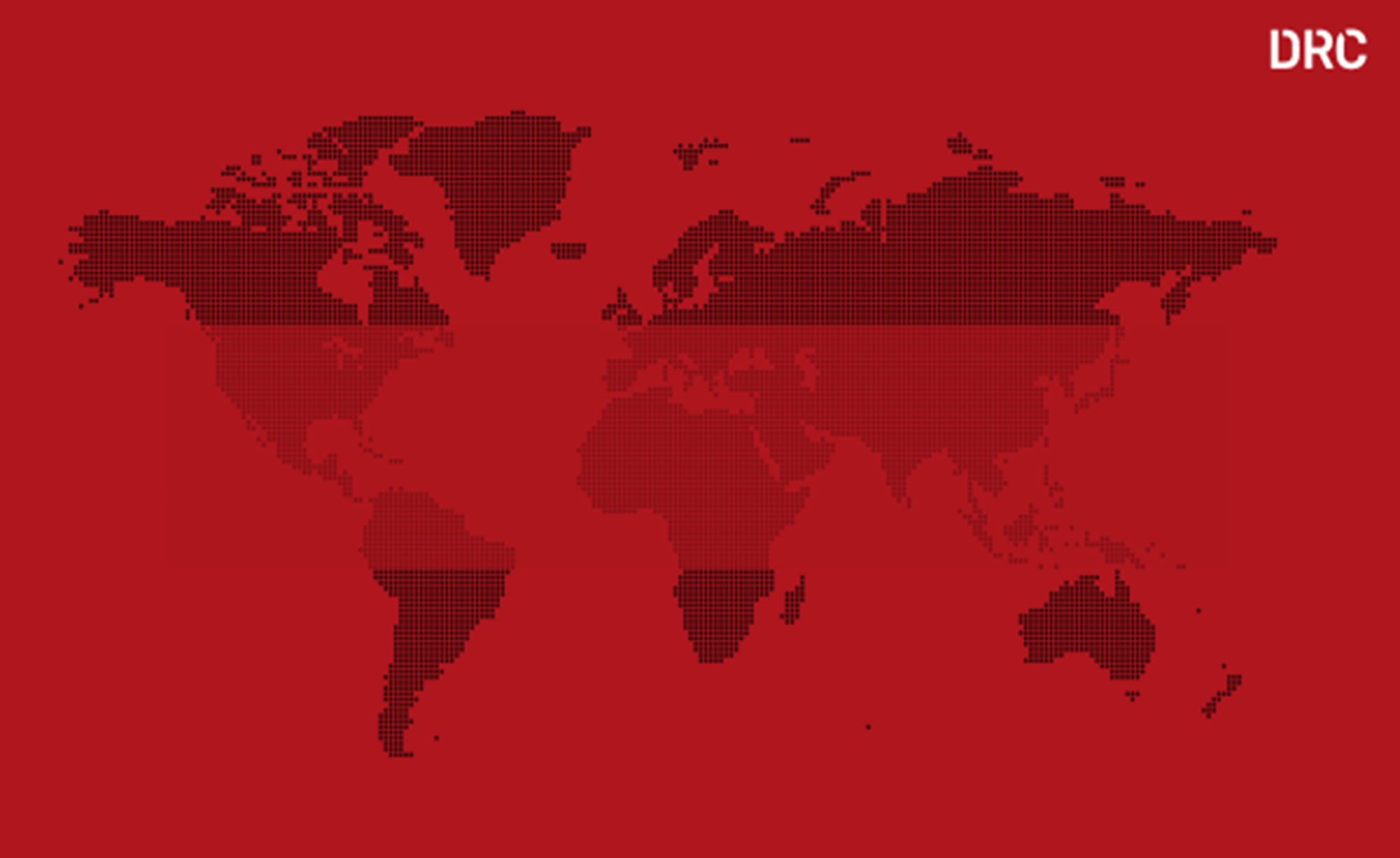 ІНФОРМУВАННЯ НАСЕЛЕННЯ ПРО РИЗИКІ, ПОВ’ЯЗАНІ З МІНАМИ ТА ВИБУХОНЕБЕЗПЕЧНИХ ЗАЛИШКІВ ВІЙНИ,ЯК КОМПОНЕНТ ОСВІТНЬОГО ПРОЦЕСУ
03 липня, 2023р. 
Олена Сівер - Провідний спеціаліст з інформування про мінну небезпеку, DRC
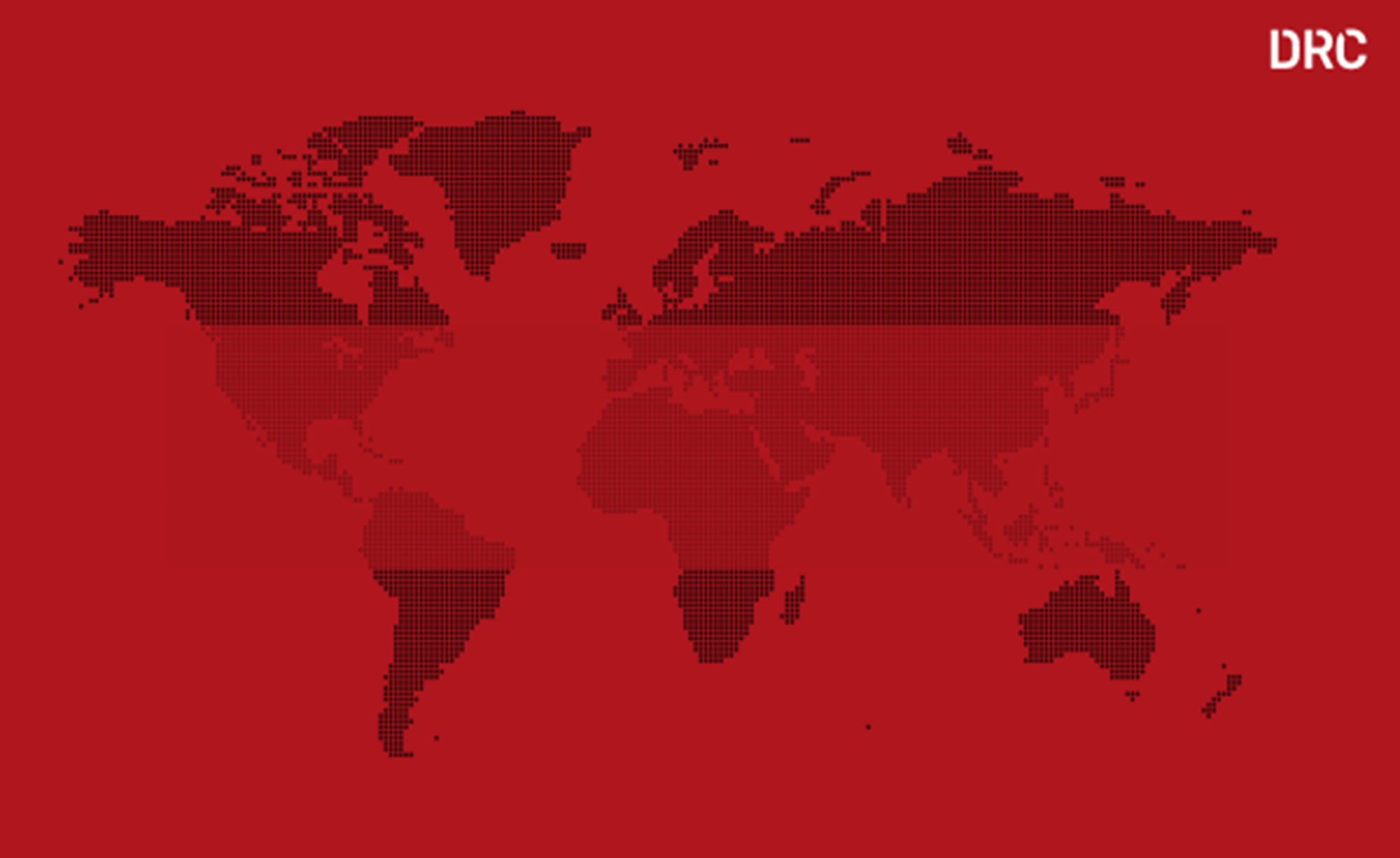 ЗМІСТ
ЩО ТАКЕ (ІНРМ) ІНФОРМУВАННЯ ПРО РИЗИКИ ВІД МІН ТА ВИБУХОНЕБЕЗПЕЧНИХ ЗАЛИШКІВ ВІЙНИ (ВЗВ) 
ЯК МИ НАДАЄМО ПОВІДОМЛЕННЯ ПРО НЕБЕЗПЕКУ ВІД МІН ТА ВЗВ?
ІНФОРМУВАННЯ ДІТЕЙ РІЗНИХ ВІКОВИХ КАТЕГОРІЙ  (6-11; 12-15; 16-18)
ДИСТАНЦІЙНА ОСВІТА / ЦИФРОВІ ІНРМ
НАВЧАЛЬНО-МЕТОДИЧНИЙ ПОСІБНИК З ІНРМ 
ПОГАНА ПРАКТИКА 
ЗАПИТАННЯ
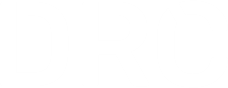 ЩО ТАКЕ ІНФОРМУВАННЯ ПРО РИЗИКИ, ПОВЯЗАНІ З МІНАМИ ТА ВИБУХОНЕБЕПЕЗЧНИМИ ЗАЛИШКАМИ ВІЙНИ? (ІНРМ)
Це освітній процес, спрямований на підвищення обізнаності серед населення, особливо дітей та підлітків, нарощуванню потенціалу громад, шляхом зміни поведінки спрямованої на зниження ризиків від вибухонебезпечних предметів, а саме травмування та смертей.

Також інформування щодо ризиків від вибухонебезпечних предметів є складовою та невід'ємною частиною процесу, пов'язаного з гуманітарним розмінуванням.
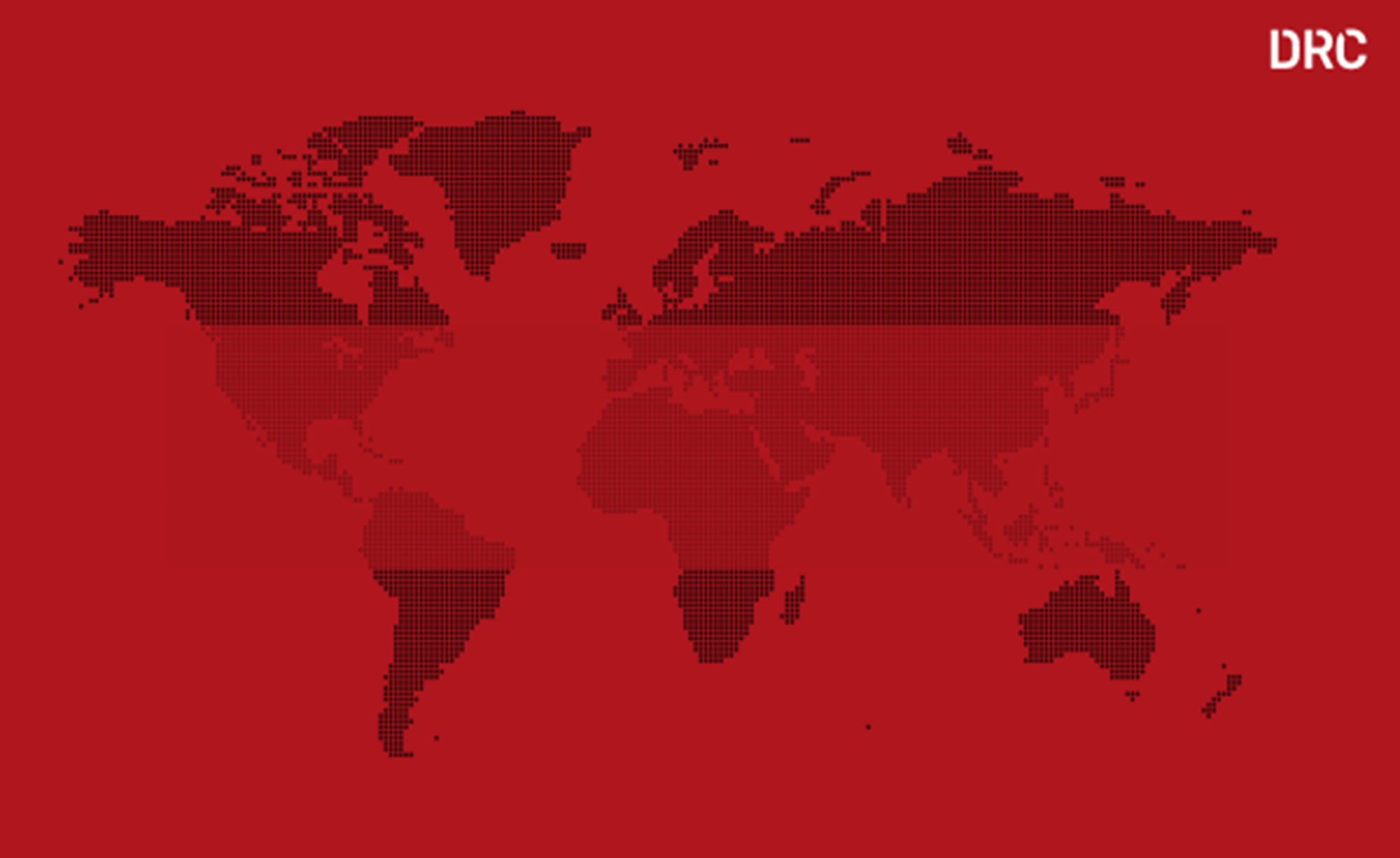 МЕТОДОЛОГІЇ ТА ВПРОВАДЖЕННЯ ІНРМ
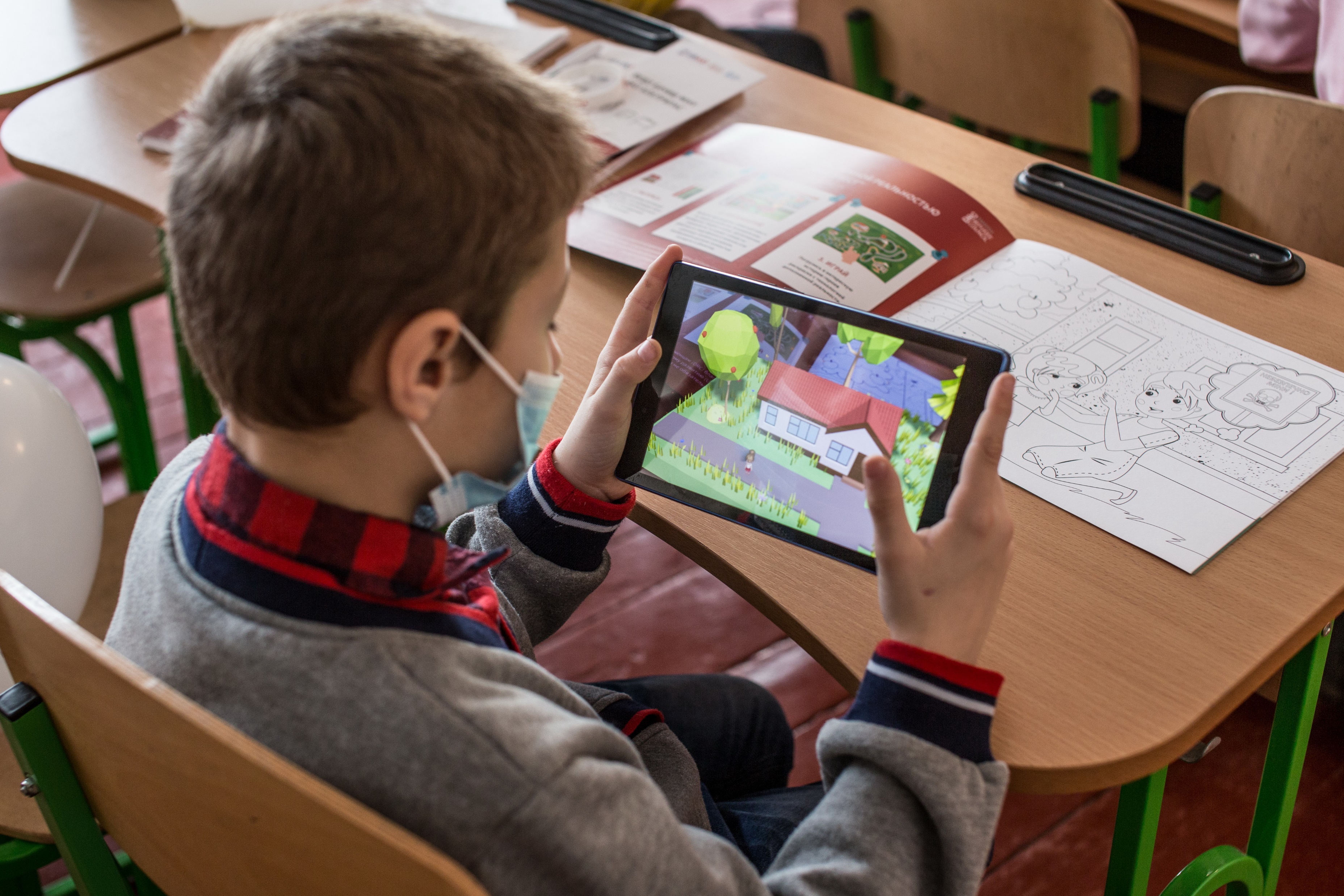 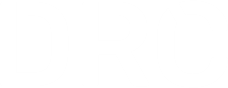 ПРЯМІ СЕСІЇ  (онлайн та офлайн формати) діти від 6 років дорослі 18-60+ТРЕНІНГИ ДЛЯ ТРЕНЕРІВ (онлайн та офлайн формати) :
                                                для дорослих (TоT): Внутрішні: персонал ІНРМ DRC  Зовнішні:  вчителі, волонтери, активісти, представники ГО.    ВИКОРИСТАННЯ ЦИФРОВИХ РЕСУРСІВ В ІНРМ
 ТА ДИСТАНЦІЙНЕ НАВЧАННЯ:
онлайн курси інформування ІНРМ ( 6-11; 12-15; 16-60+)
книжки розмальовки з доповненою реальністю «Небезпечний квест»
освітній сайт з ІНРМ https://stopmina.dk/
чат бот з ІНРМ для використання  в соціальних каналах
проведення навчання за допомогою інтернет ресурсів  та платформ для спілкування 

МЕДІА КАМПАНІІ
Малюнок 3: Муратове, Луганська область, ПУТ, 2021: дитина бере участь у шкільному прямому занятті EORE, граючи з додатком DRC EORE Augmented Reality на планшетному комп’ютері.
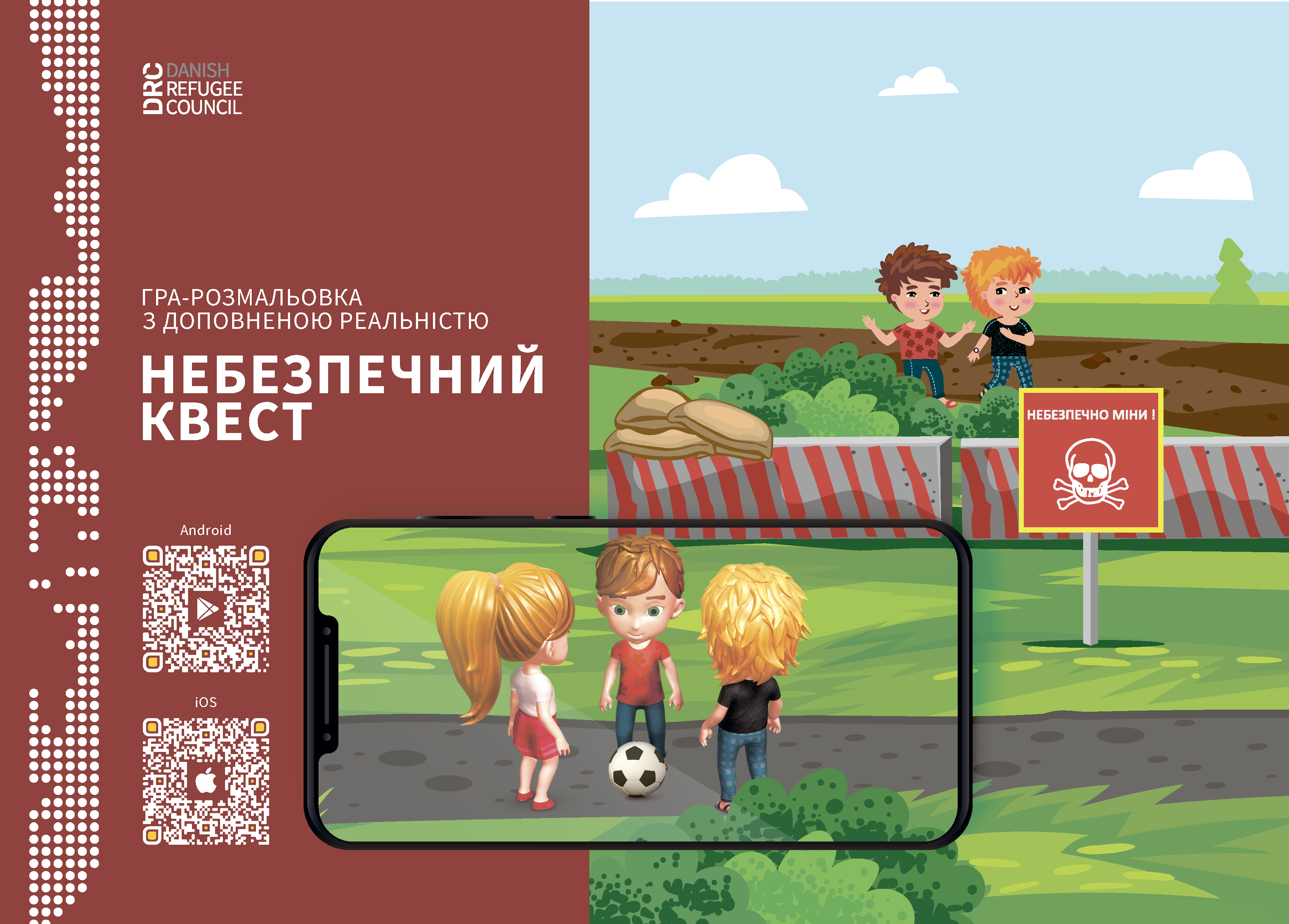 З ЧОГО ВСЕ ПОЧИНАЛОСЬ? ДИСТАНЦІЙНА ОСВІТА  / перший онлайн курс ІНРМ
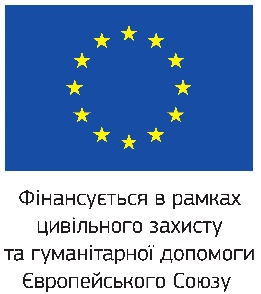 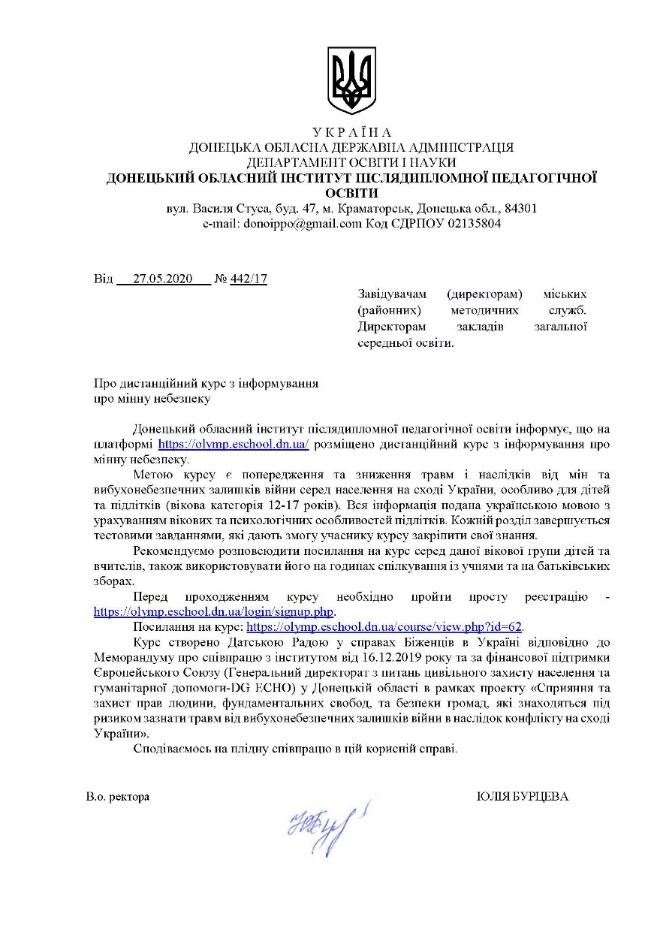 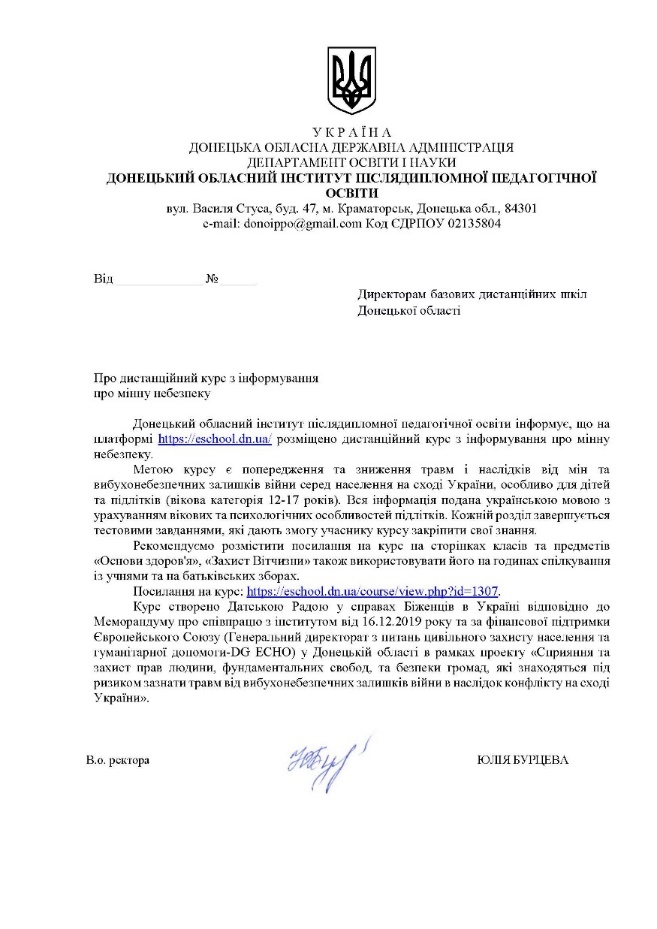 Понад 1200 підлітків у Донецькій області  було зареєстровано на курс у т.ч. з непідконтрольних територій
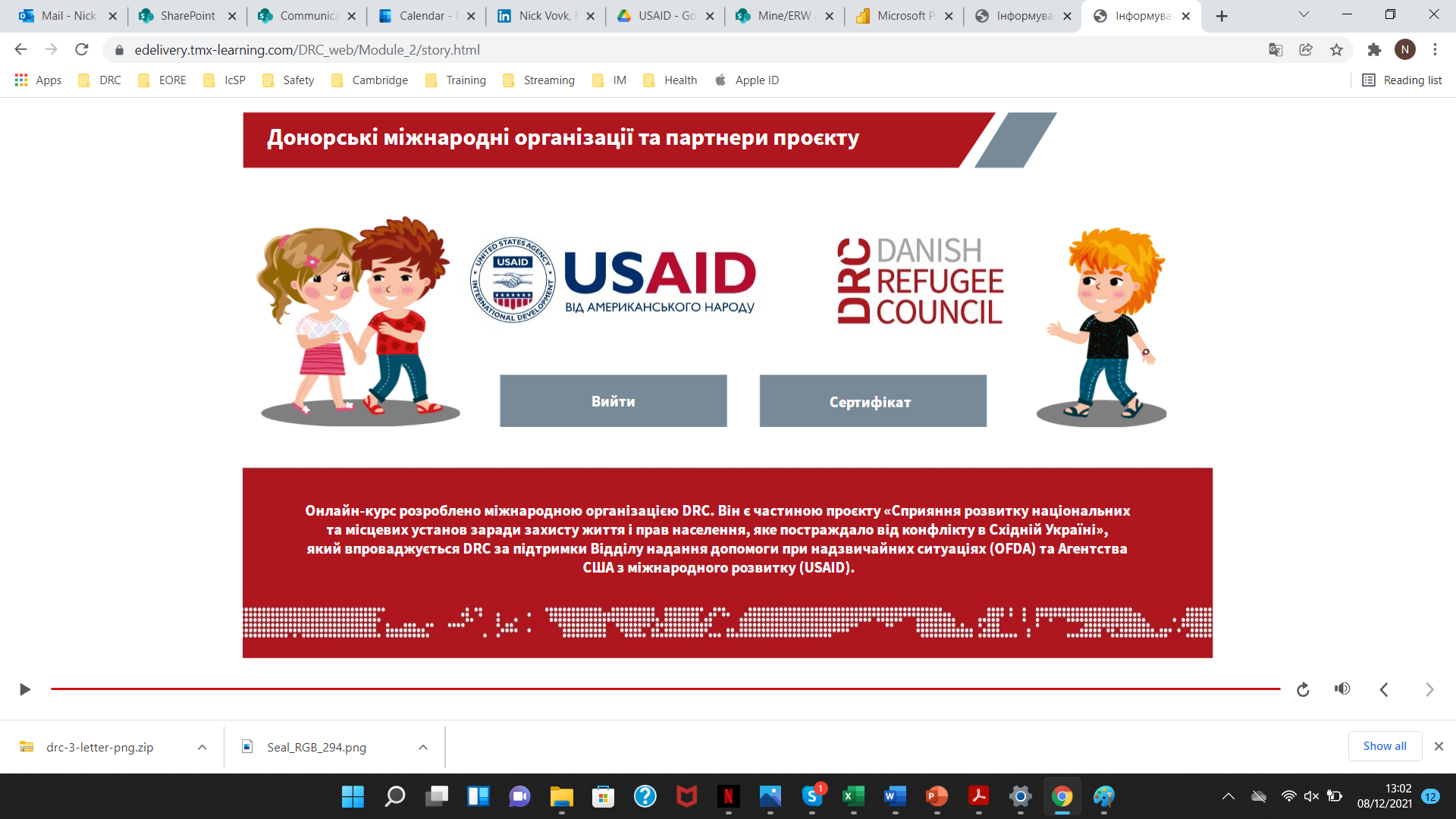 Як DRC проводить навчання  в умовах надзвичайної ситуації в Україні
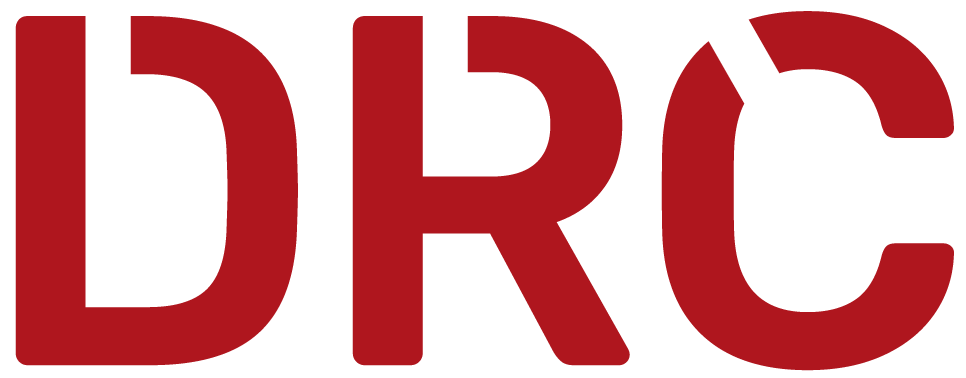 Інтерактивні онлайн-курси  для самостійного  вивчення ІНРМ  
(www.stopmina.dk)
Діти (6-11 років)
Підлітки (12-17 років)
Дорослі (18+ років)

Он лайн сесії з ІНРМ від  DRC інструкторів 
ІНРМ  інформаційні матеріали, буклети, постери, кишенькові календарі.
DRC ІНРМ  навчально - методичний посібник в он лайн форматі, 
  (online) ІНРМ (TOT) для вчителів
ДІТИ (6-11  РОКІВ )
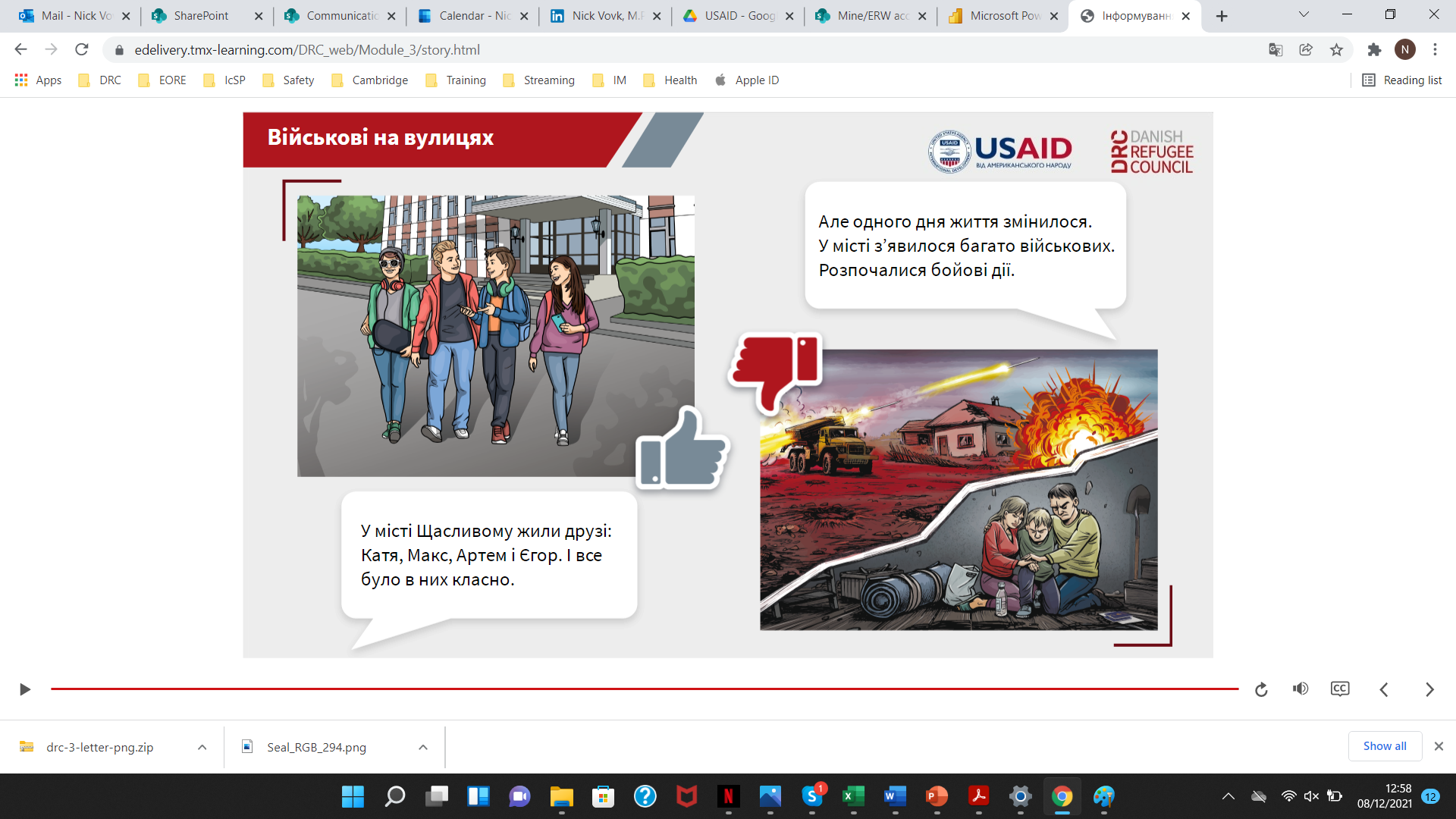 ПІДЛІТКИ 
(12-15 РОКІВ)
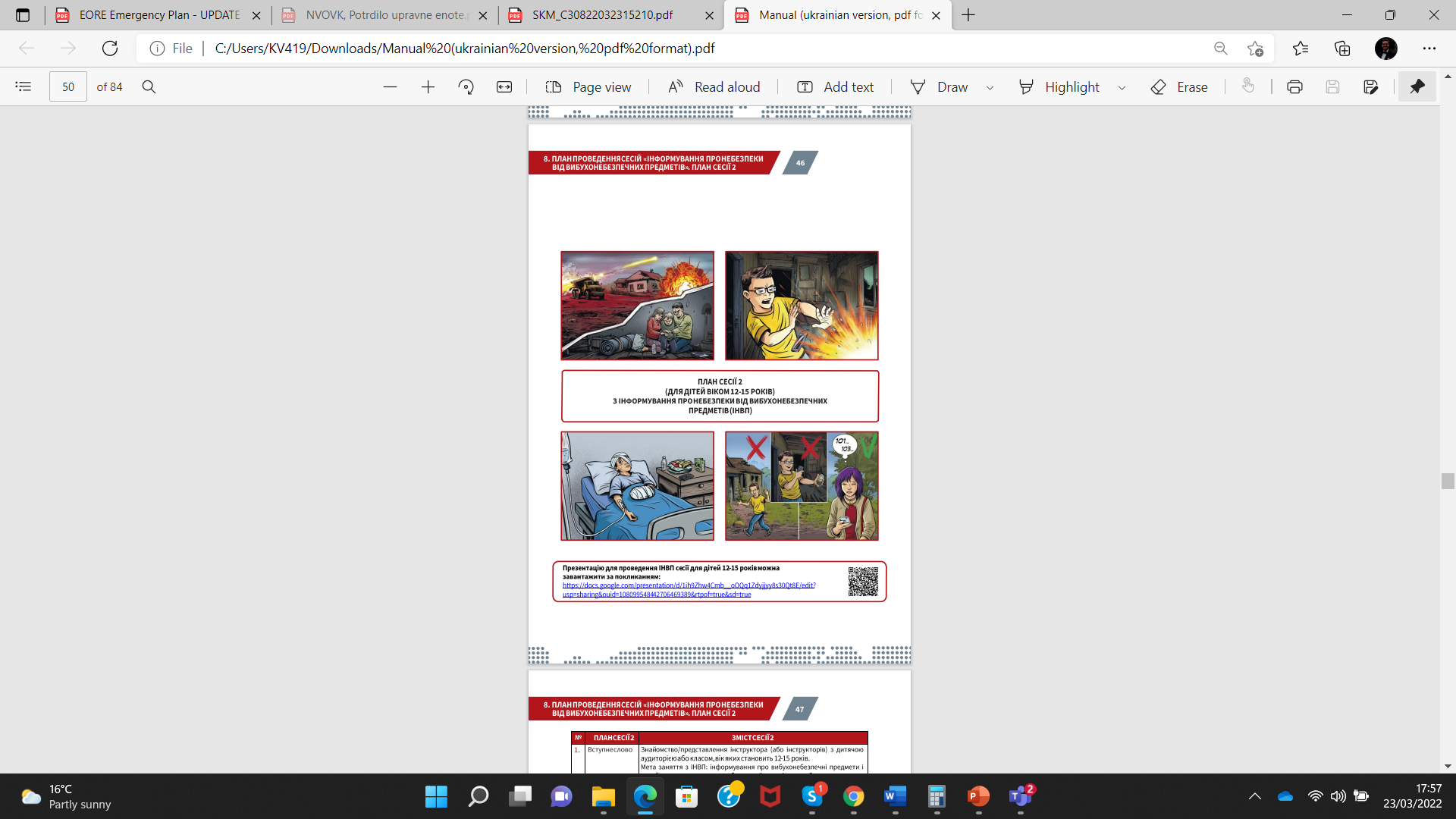 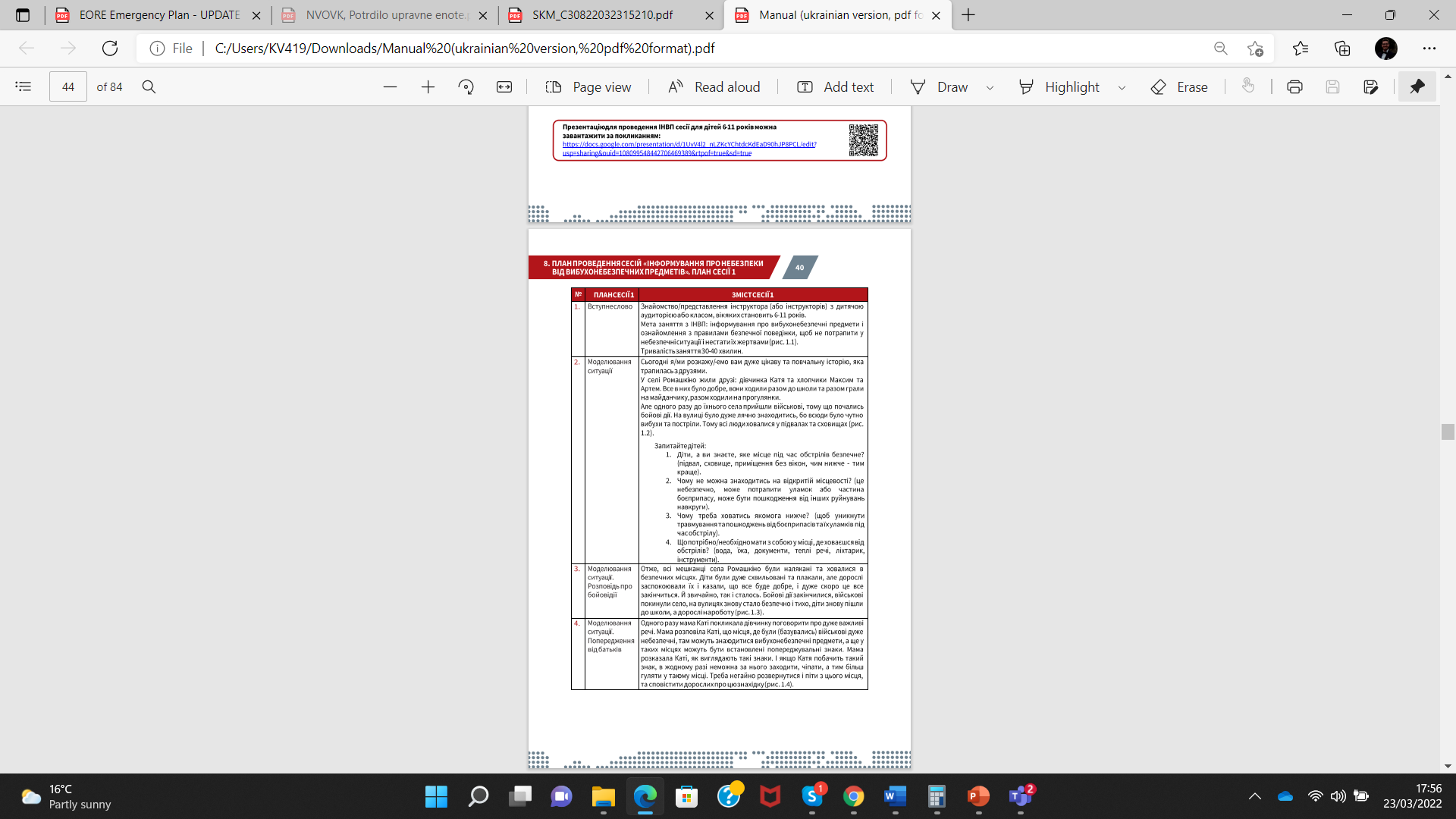 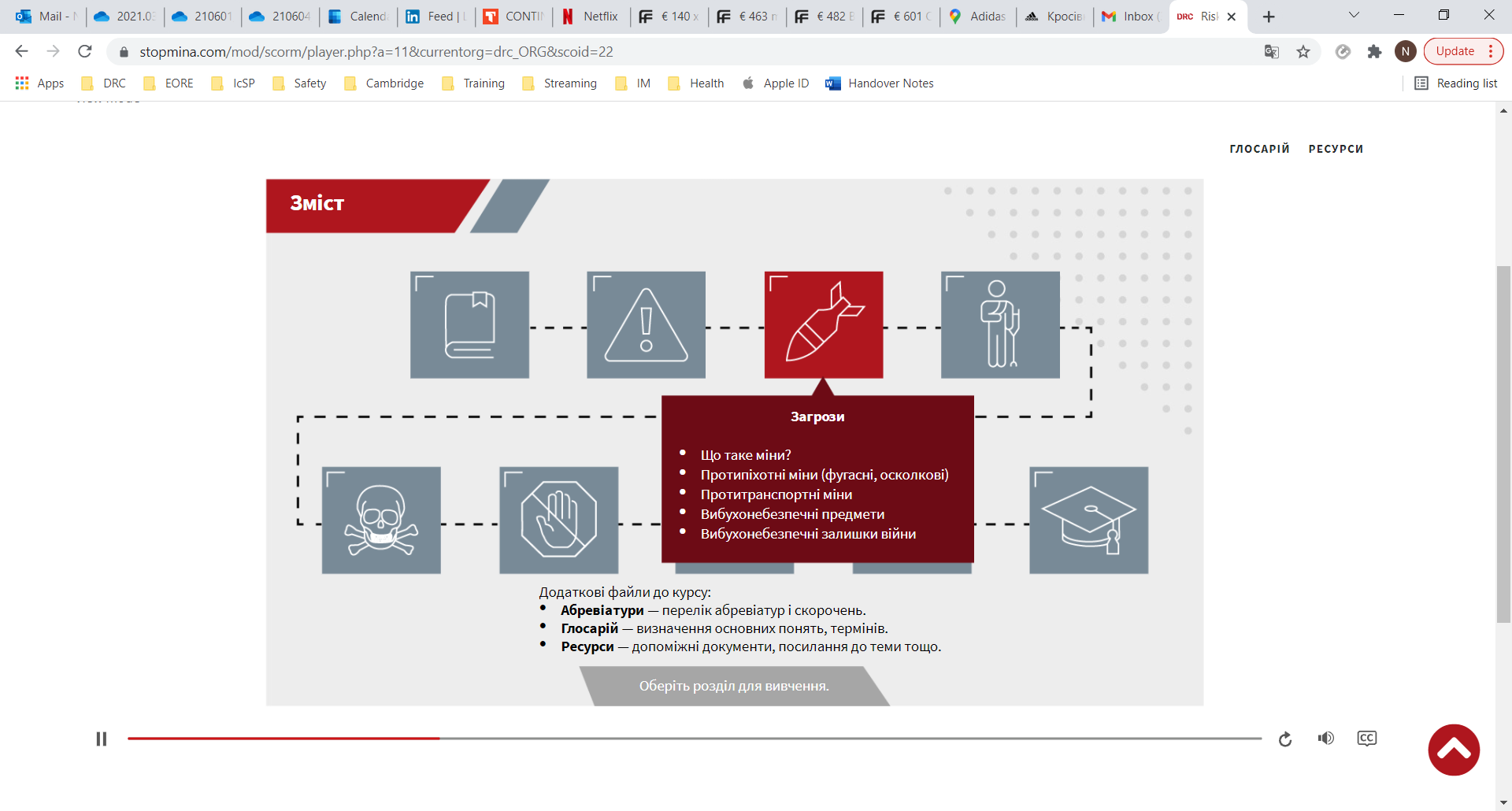 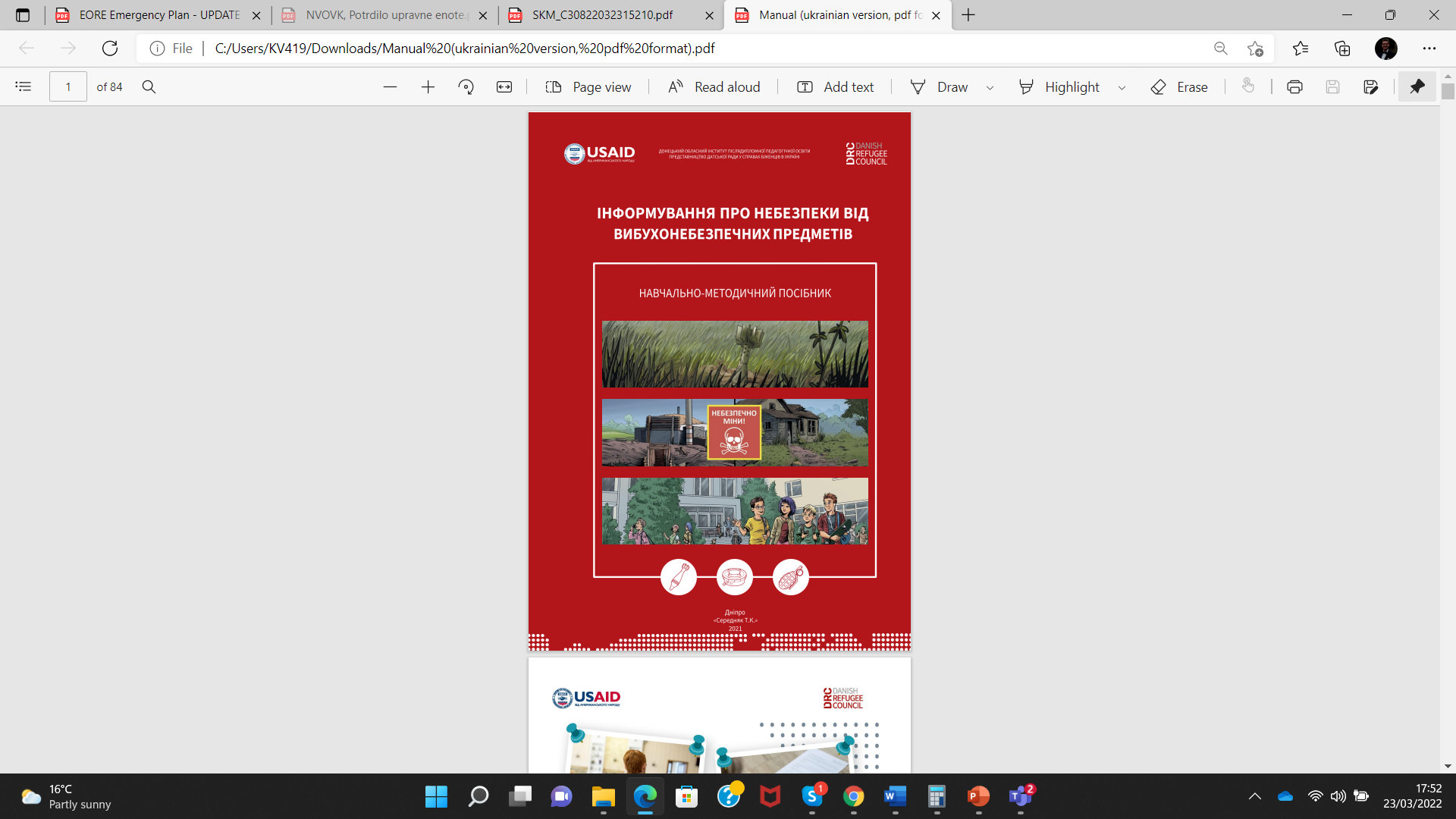 ДОРОСЛІ (18+ РОКІВ)
ПОСІБНИК З ІНФОРМУВАННЯ ПРО НЕБЕЗПЕКУ ВІД ВИБУХОНЕБЕЗПЕЧНИХ ПРЕДМЕТІВ
ДЛЯ КОГО ? 
Працівники закладів освіти;
Класні керівники, психологи;
Спеціалісти соціальних служб, молодіжних центрів, служби у справах дітей. 
ПРО ЩО? Як проводити інформування для дітей та дорослих;
Корисні посилання, ресурси, використання дистанційного навчання в проведенні інформування.
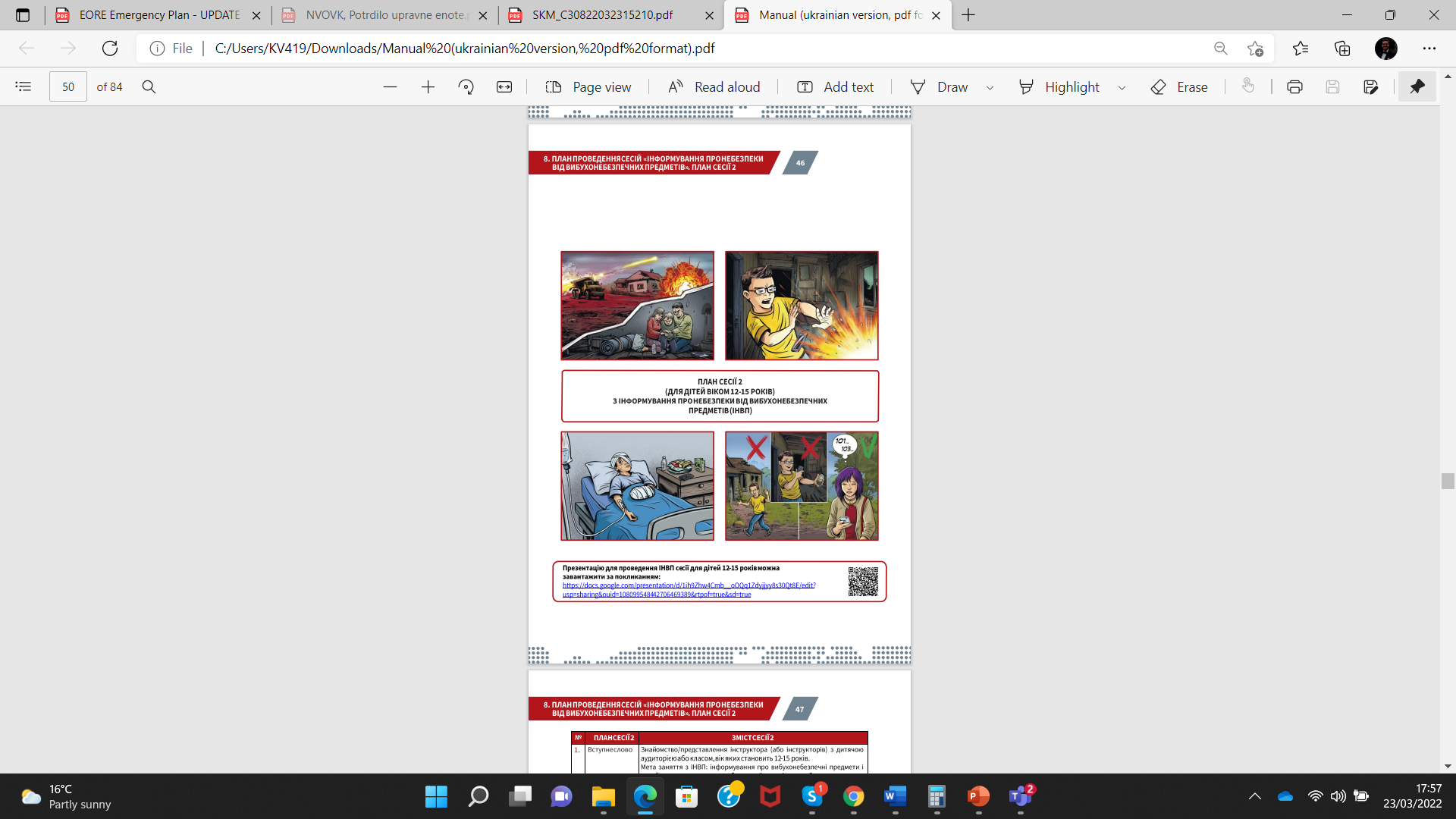 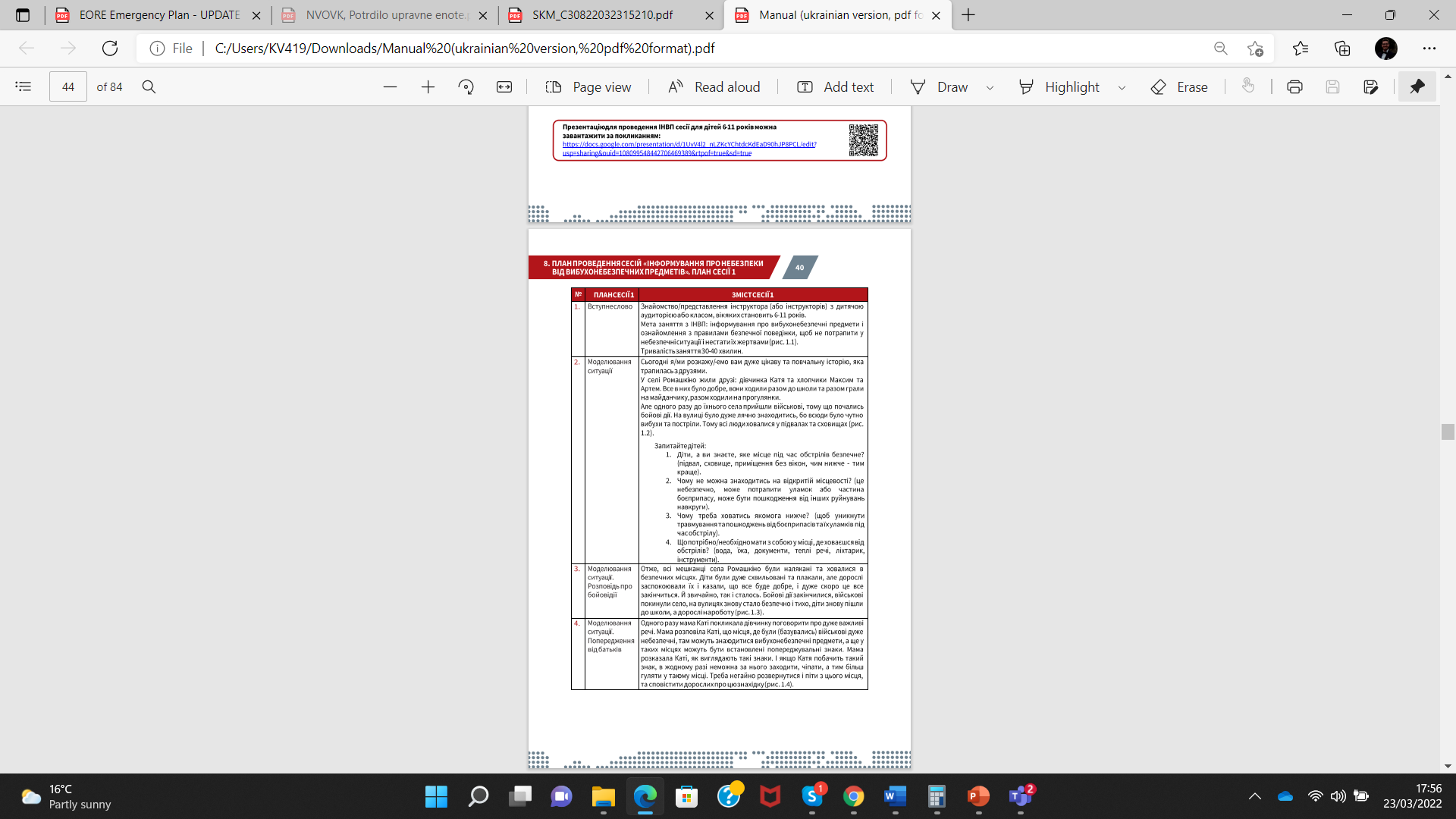 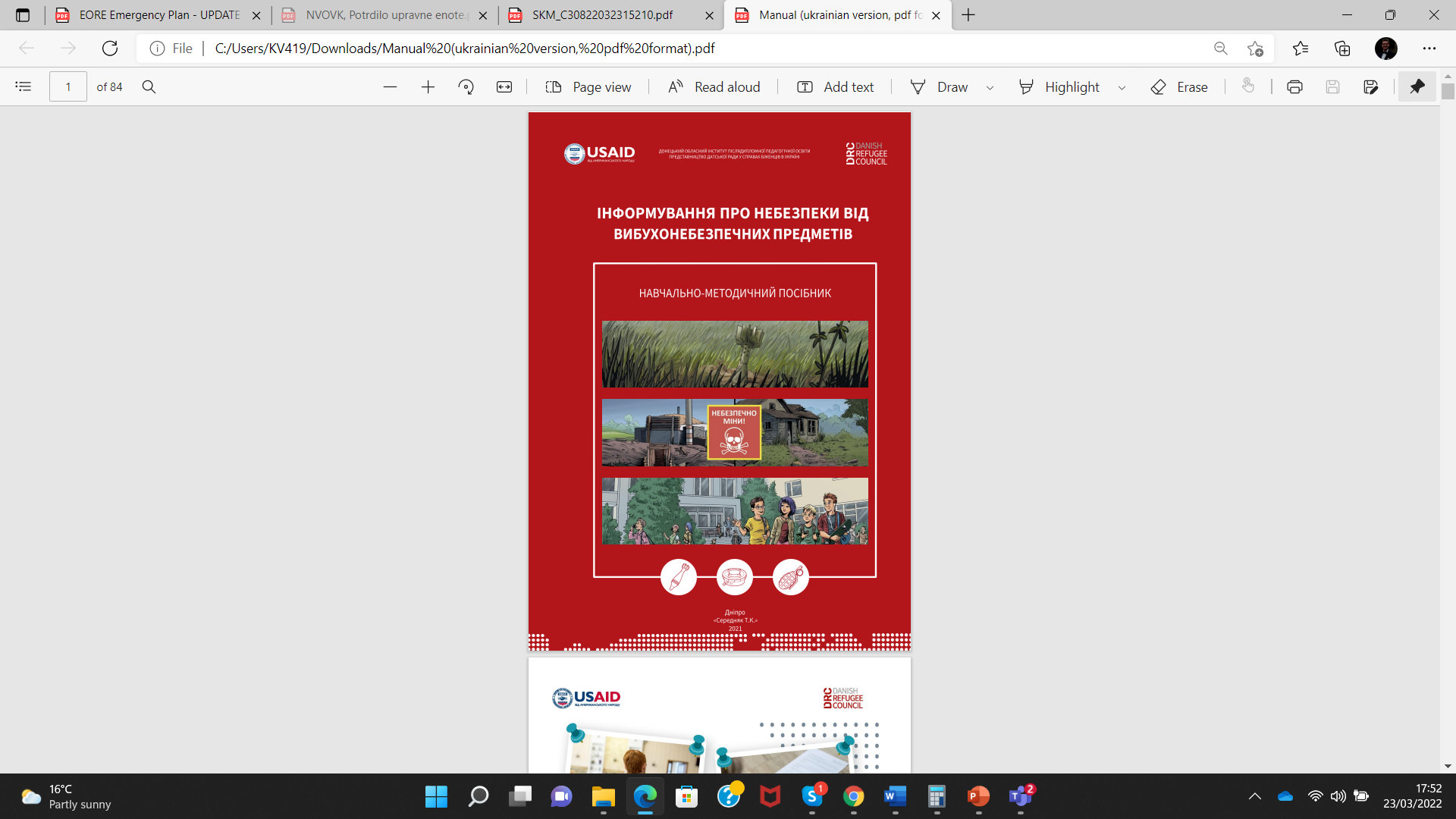 МЕДІА РЕСУРСИ ТА ІНФОРМАЦІЙНІ КАМПАНІЇ
Короткі мультфільми з ІНРМ для дітей 
Короткі відеоролики для  дітей, підлітків дорослих з ІНРМ
Вебсайт  - www.stopmina.dk
Використання ЗМІ та соціальних мереж, та  месенджерів та Інтернет ресурсів, онлайн платформ,
для спілкування для підтримки та розповсюдження  повідомлень 
Друковані матеріали
Постери, календарі, буклети 
Банери, біллборди 
Радіо повідомлення з ІНРМ
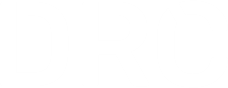 ІНРМ ДЛЯ ДІТЕЙ 6-11 РОКІВ
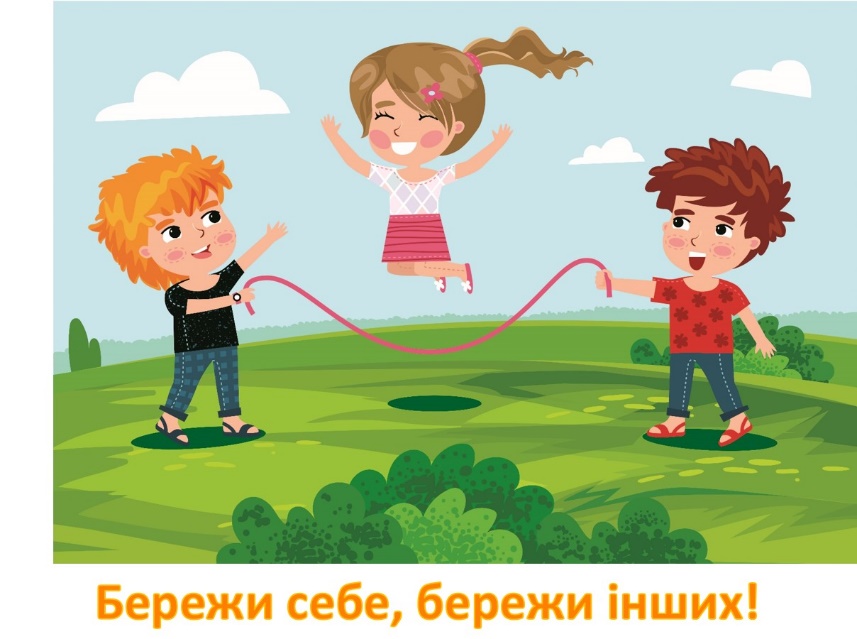 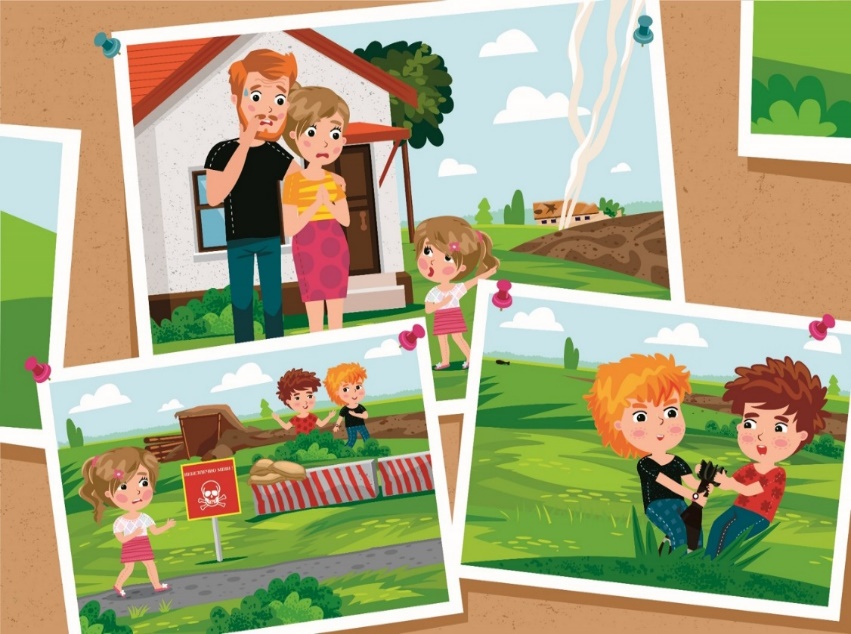 Розпізнавати офіційні попереджувальні знаки та знати небезпечні території та їх ознаки;
Не чiпати незнайомі та підозрілі предмети;
Завжди сповіщати дорослим та знати екстрені телефонні номери 101, 103;
ІНРМ ДЛЯ ДІТЕЙ 12-15 РОКІВ
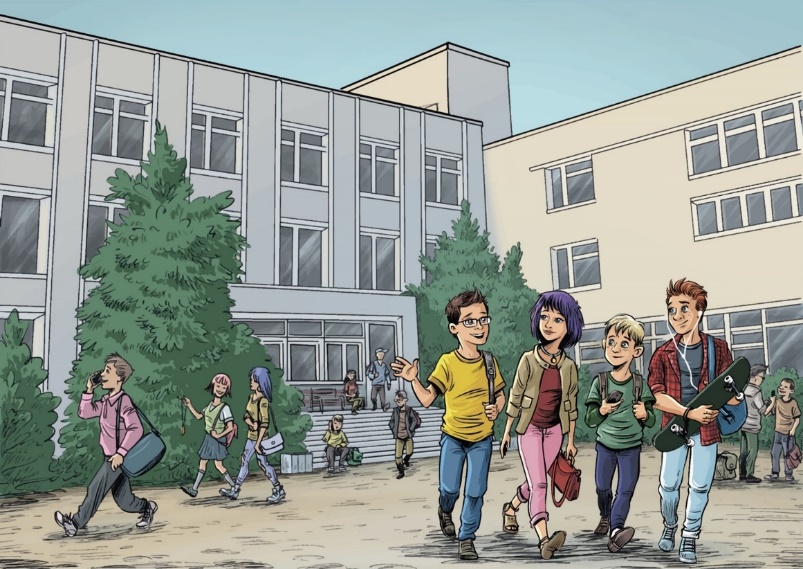 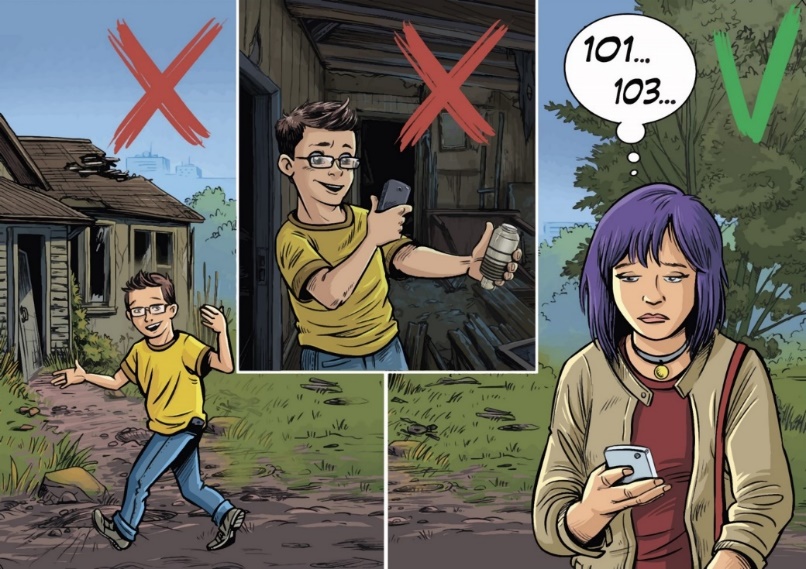 Не ходити у незнайомі та небезпечні місця, знати небезпечні території та їх ознаки;
Не чiпати незнайомі та підозрілі предмети;
Знати алгоритми та правила безпечної поведінки;
Знати екстрені телефонні номери 101, 103 - самостійно сповіщати служби допомоги, також завжди сповіщати дорослим.
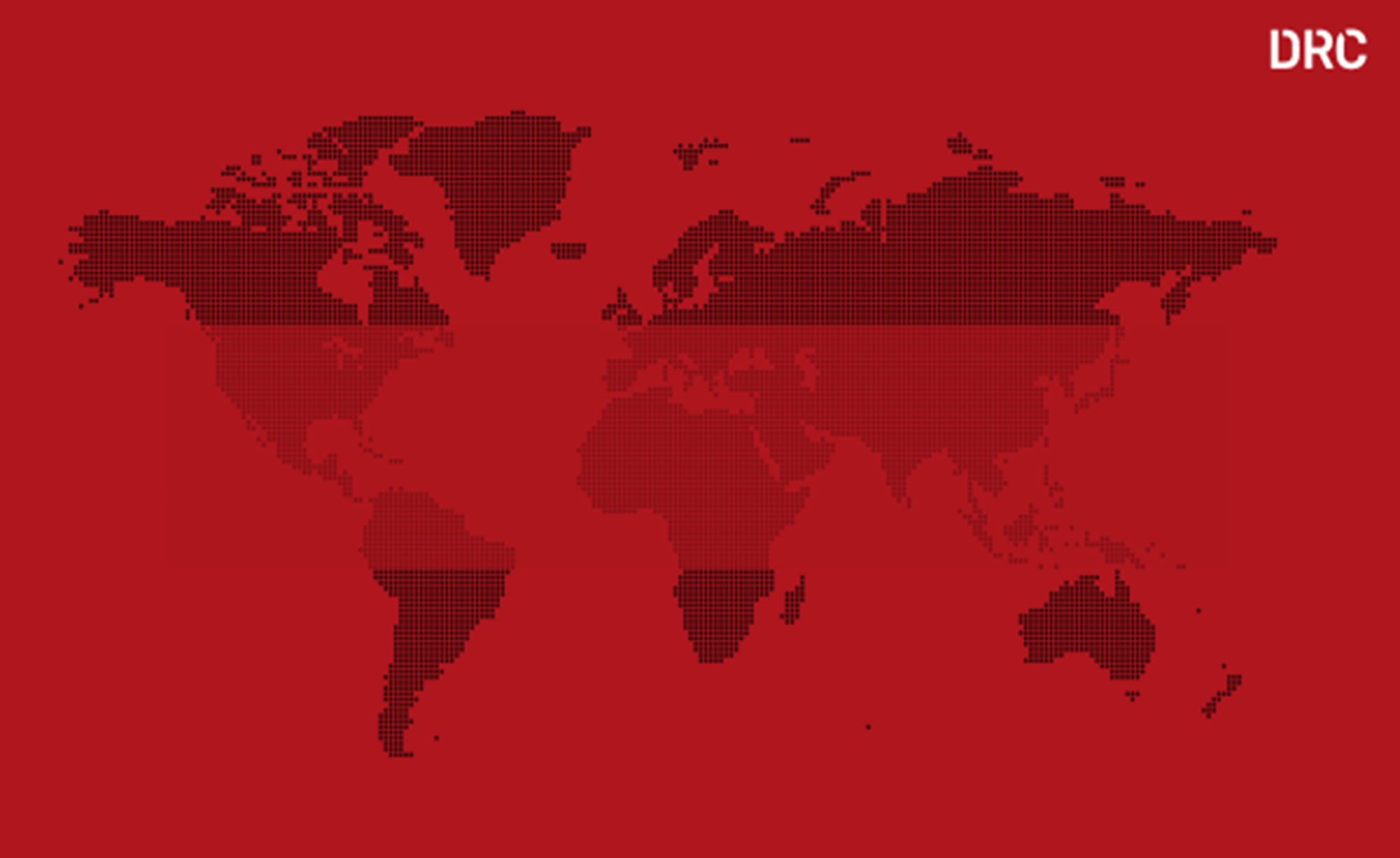 ПОГАНА ПРАКТИКА 
ПРИ ПРОВЕДЕННІ ІНРМ
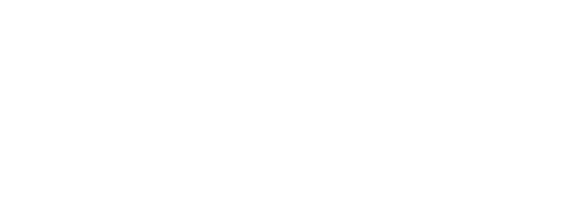 ЗМІСТ  ТЕМА 1.3.
ПОГАНА ПРАКТИКА. ДЕМОНСТРАЦІЯ МІН ТА ВЗВ
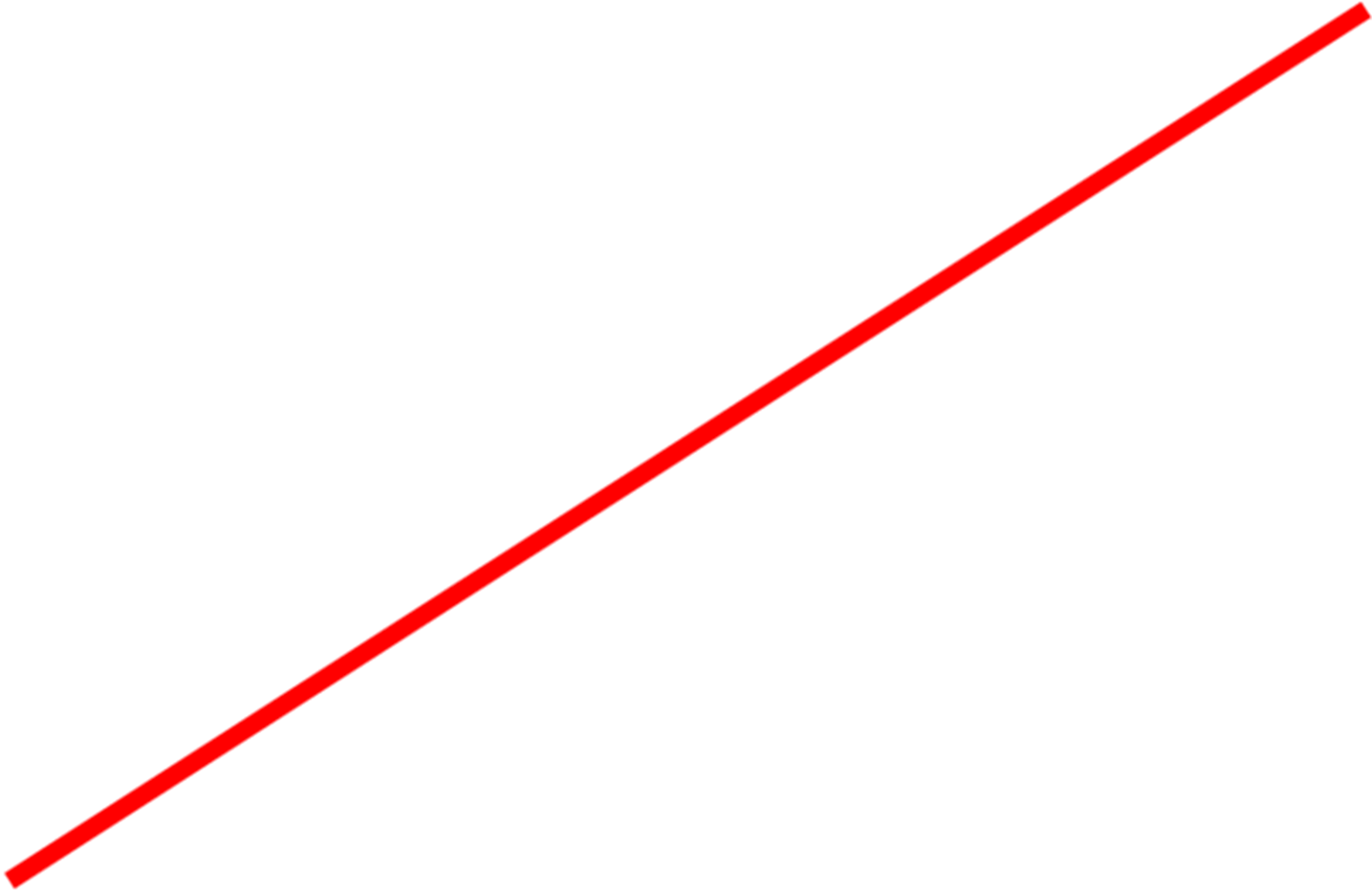 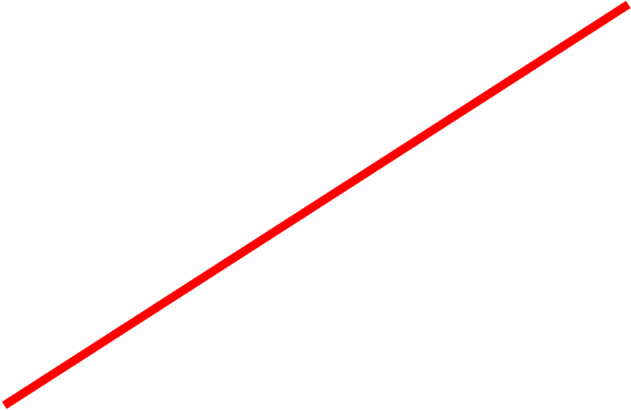 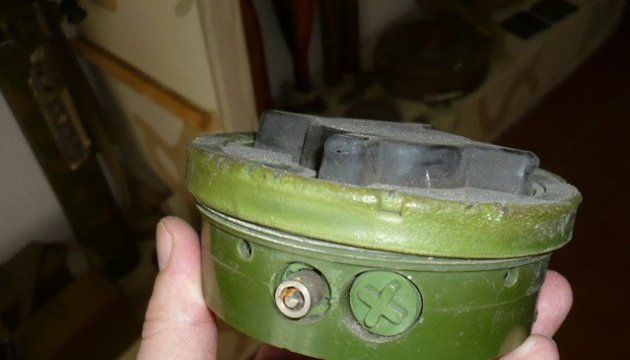 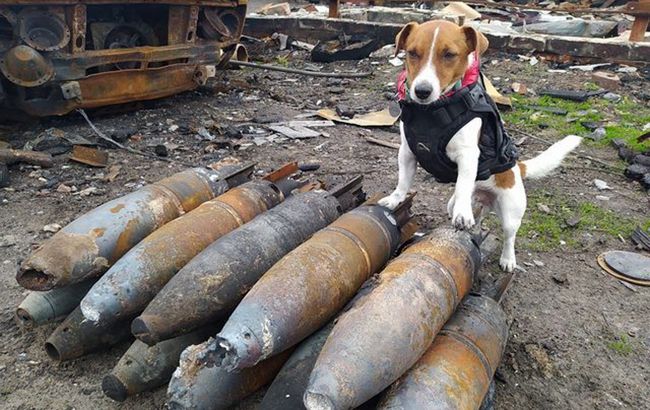 ЩО ТАКЕ ІНФОРМУВАННЯ ПРО РИЗИКИ ВІД ВИБУХОНЕБЕЗПЕЧНИХ ПРЕДМЕТІВ ?  (ІНРМН) 
ЯК МИ НАДАЄМО ПОВІДОМЛЕННЯ  ПРО НЕБЕЗПЕКУ ВІД МІН ТА ВЗВ
ІНФОРМУВАННЯ ДІТЕЙ РІЗНИХ ВІКОВИХ КАТЕГОРІЙ  (6-11; 12-15; 16-18)
ВПРОВАДЖЕННЯ  ПРОЕКТІВ  З ІНФОРМУВАННЯ У ЗАКЛАДАХ ОСВІТИ ТА ГРОМАДАХ
ДИСТАНЦІЙНА ОСВІТА / ЦИФРОВІ ІНРМ  ПОСІБНИК З  ІНФОРМУВАННЯ ПРО НЕБЕЗПЕКУ ВИБУХОНЕБЕЗПЕЧНИХ ПРЕДМЕТІВ 
ПОГАНА ПРАКТИКА 
ПИТАННЯ
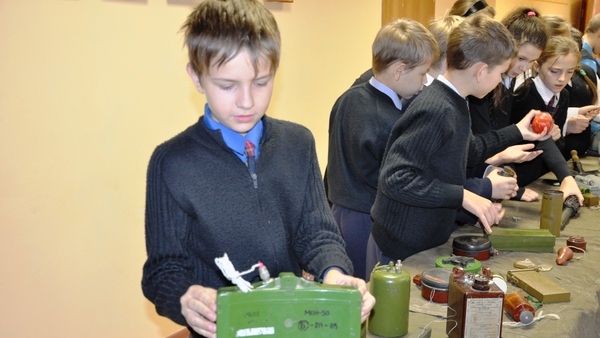 ПОГАНА ПРАКТИКА. ДЕМОНСТРАЦІЯ МІН ТА ВЗВ
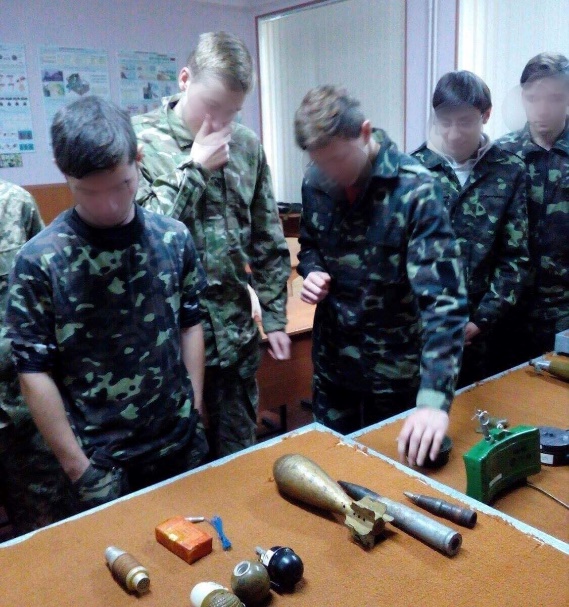 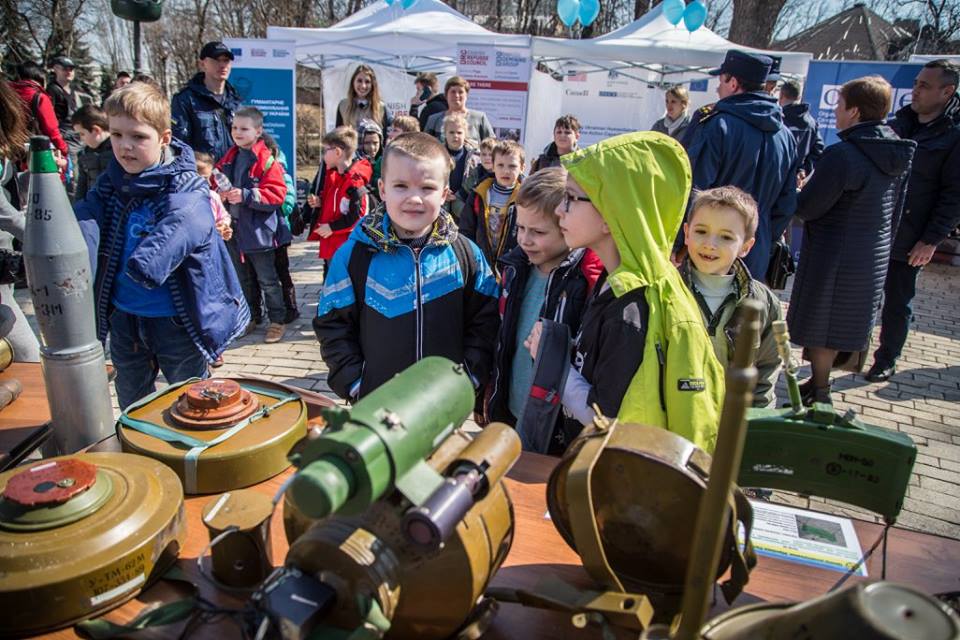 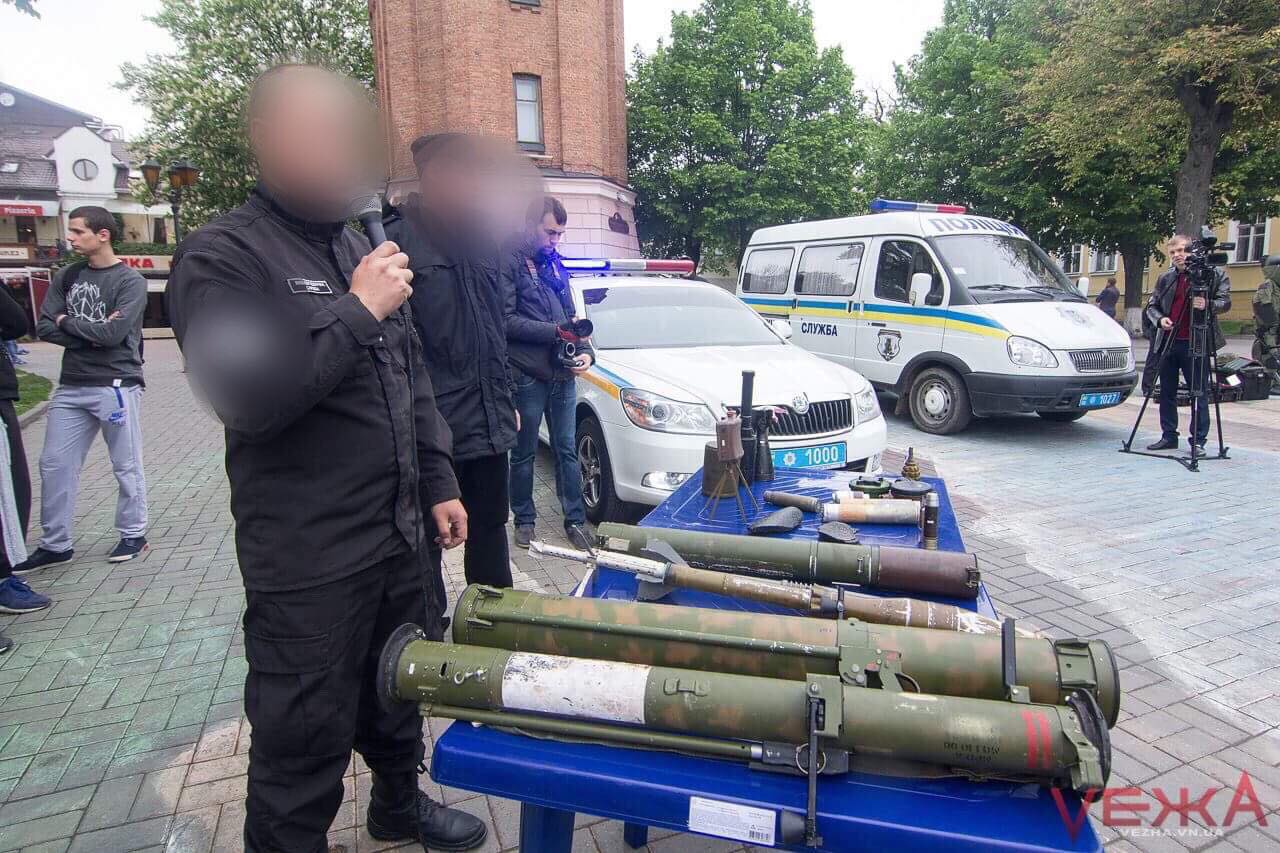 https://mcgr.dsns.gov.ua/?p=12894
https://mcgr.dsns.gov.ua/?p=12580
ДЕМОНСТРАЦІЯ ЖЕРТВ ВІД МІН ТА ВЗВ
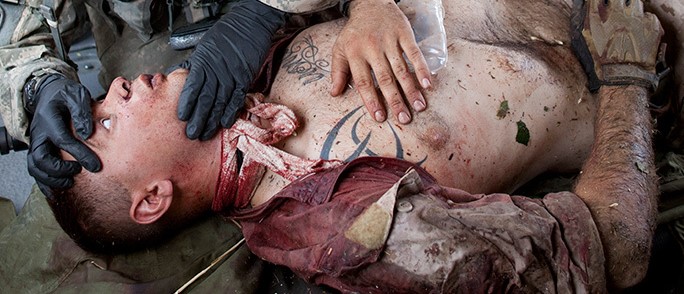 САМОСТІЙНЕ МАРКУВАННЯ МІН ТА ВЗВ
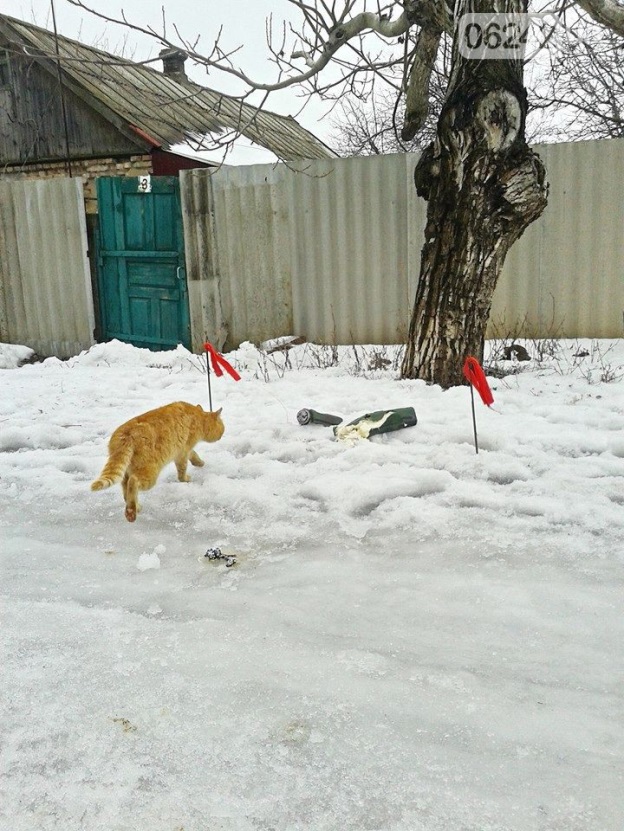 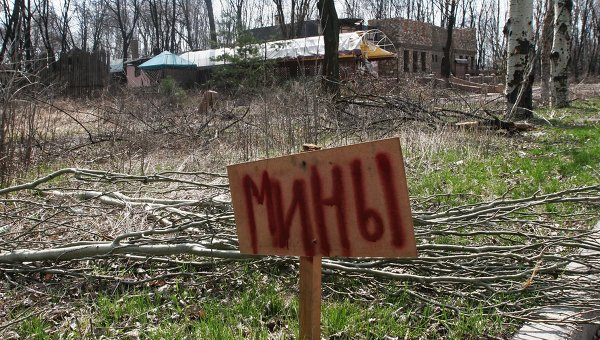 САМОСТІЙНЕ МАРКУВАННЯ НЕБЕЗПЕЧНИХ ДІЛЯНОК
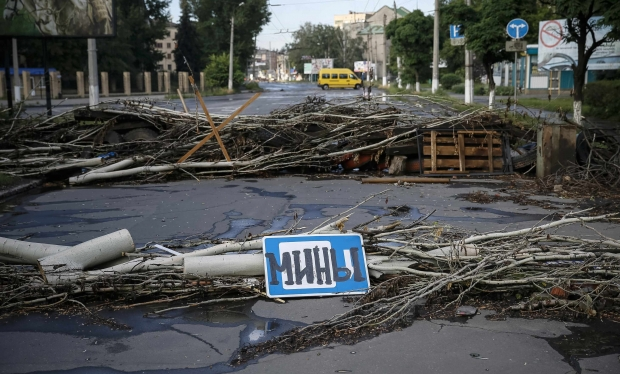 ВСІ РЕКОМЕНДАЦІЇ ВКАЗАНО ВІРНО?
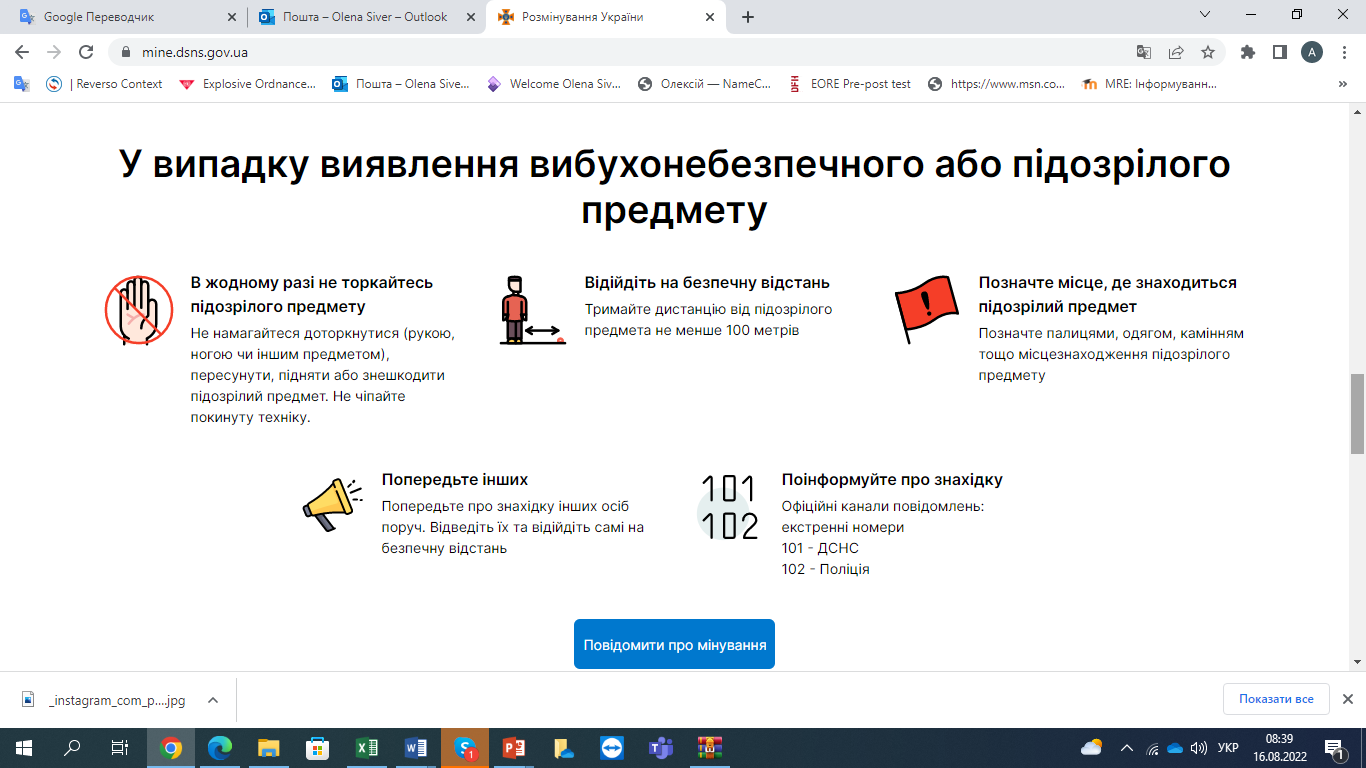 Індикатор 4. Поведінкові докази
Алгоритмибезпечної поведінки   Що робити, якщо?
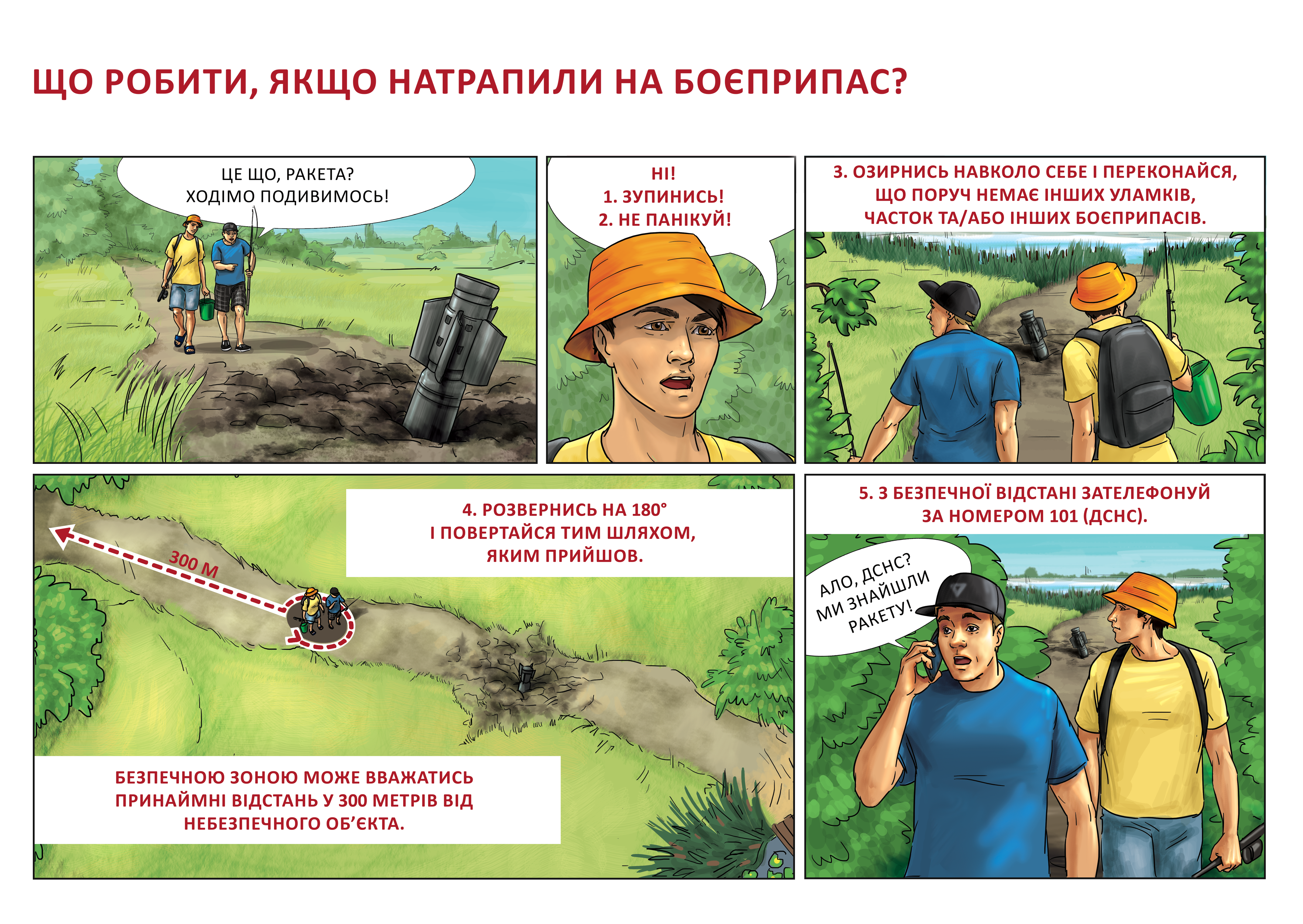 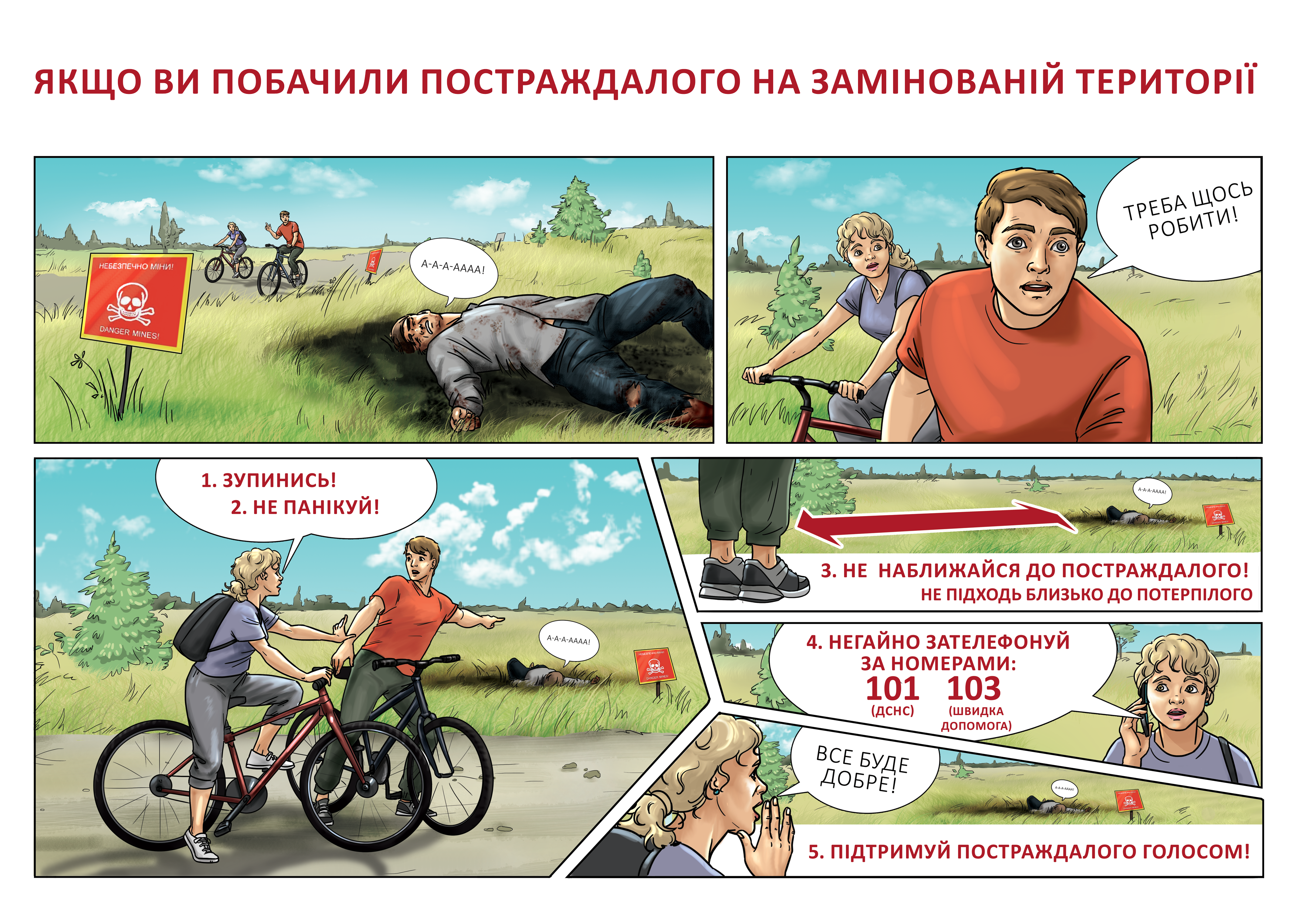 Загальна інформація про розмінування
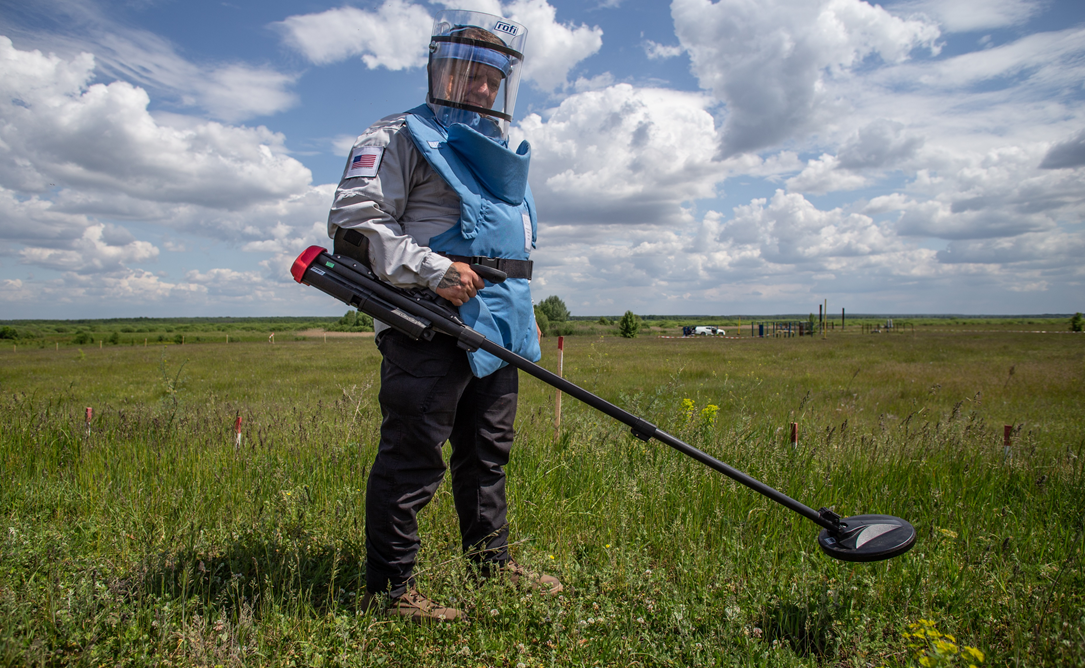 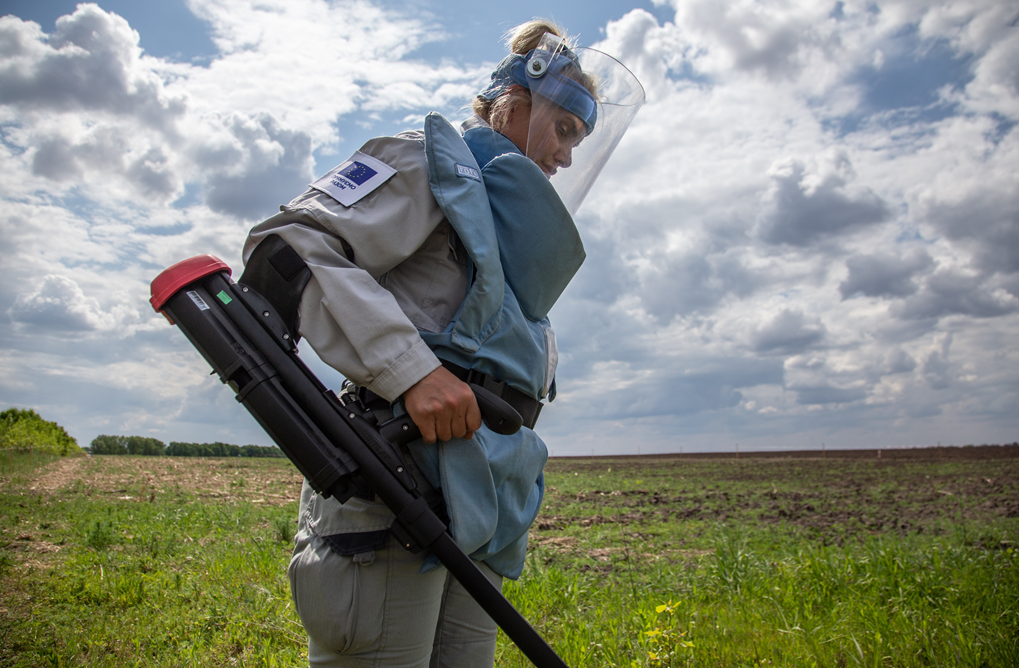 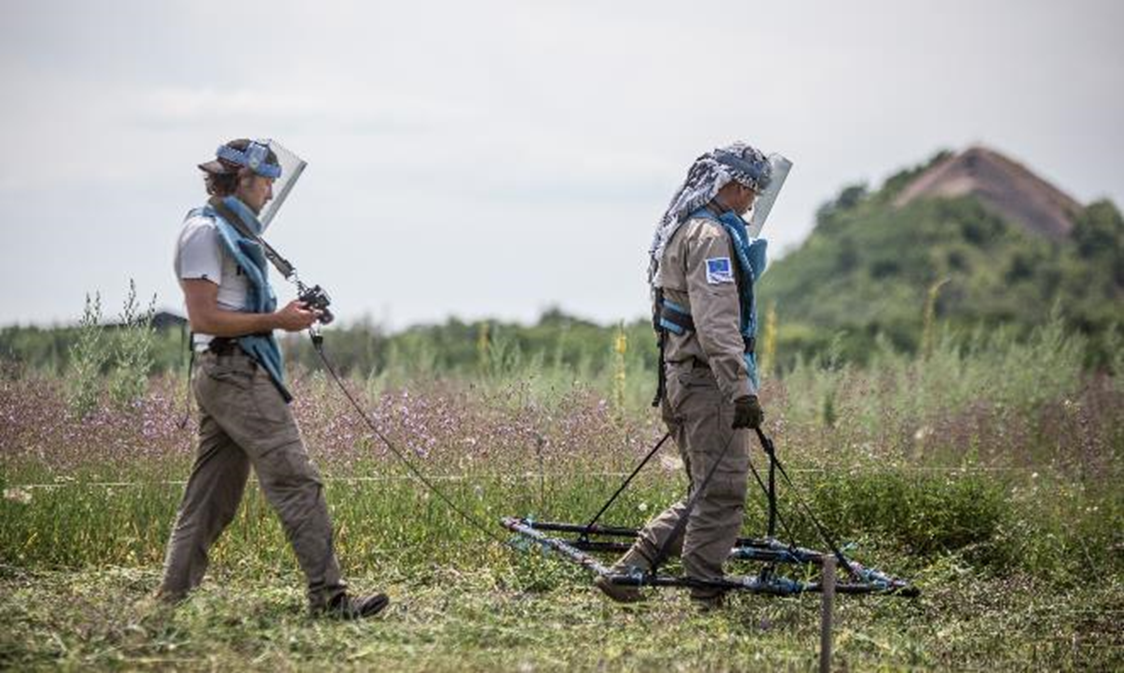 Маркування
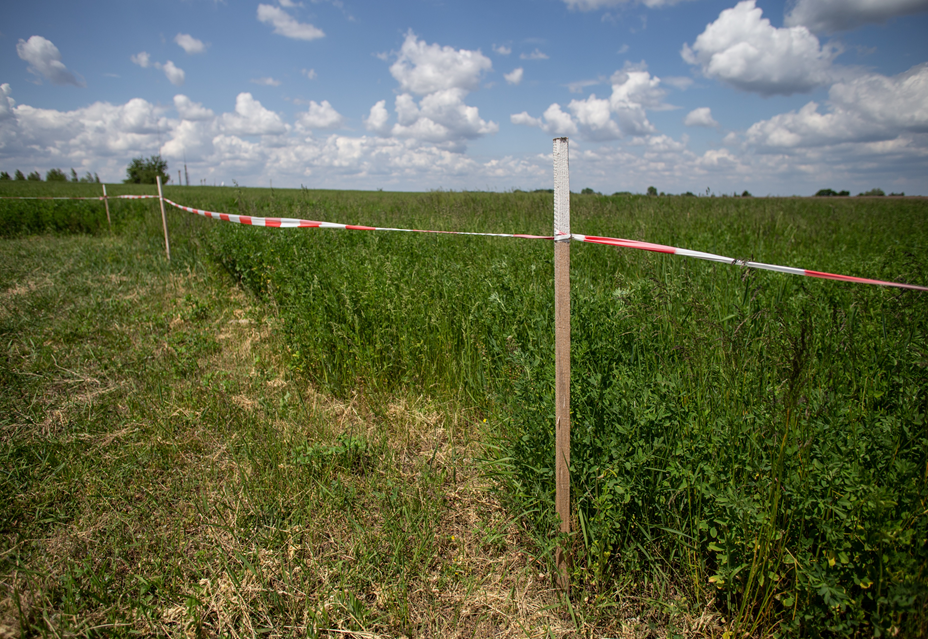 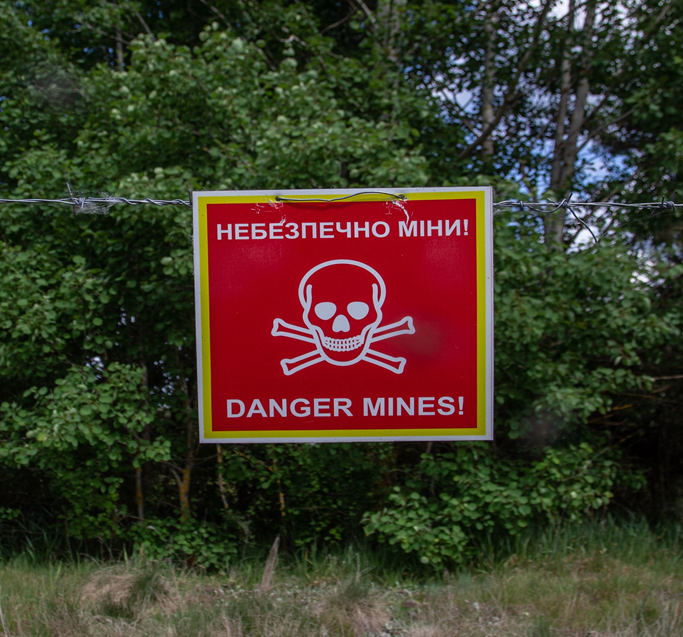 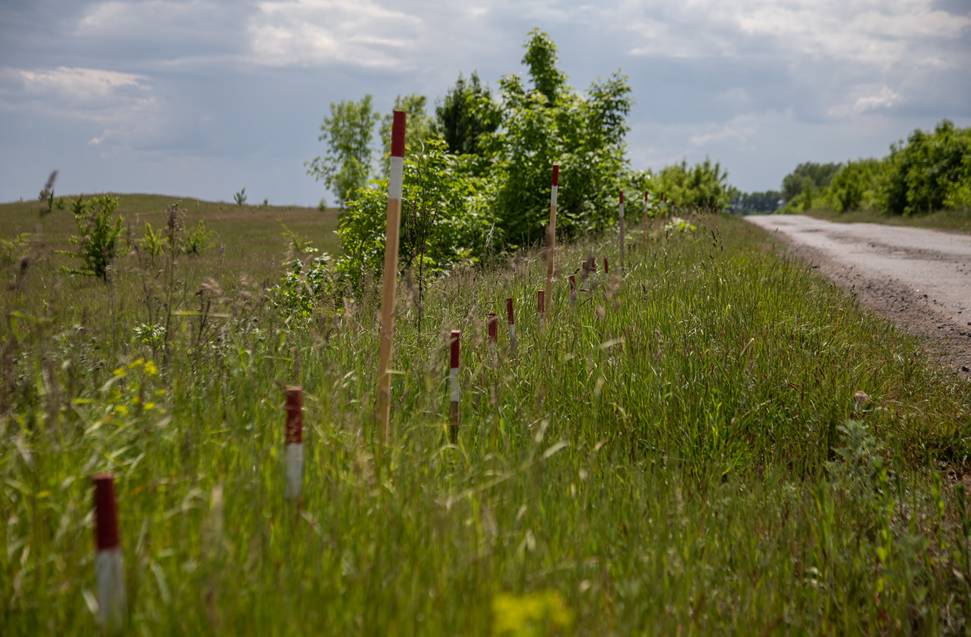 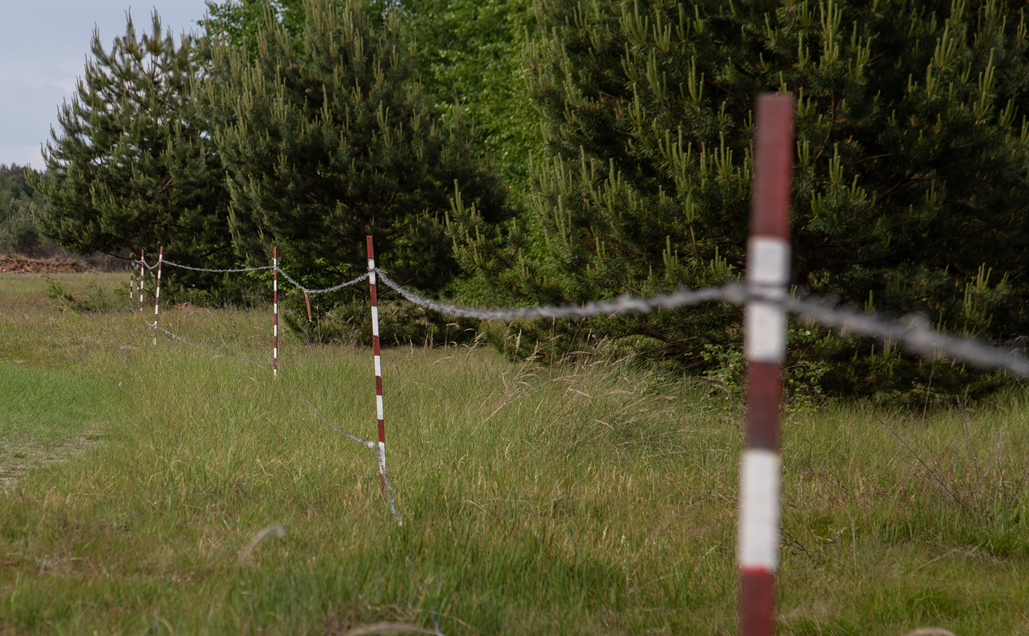 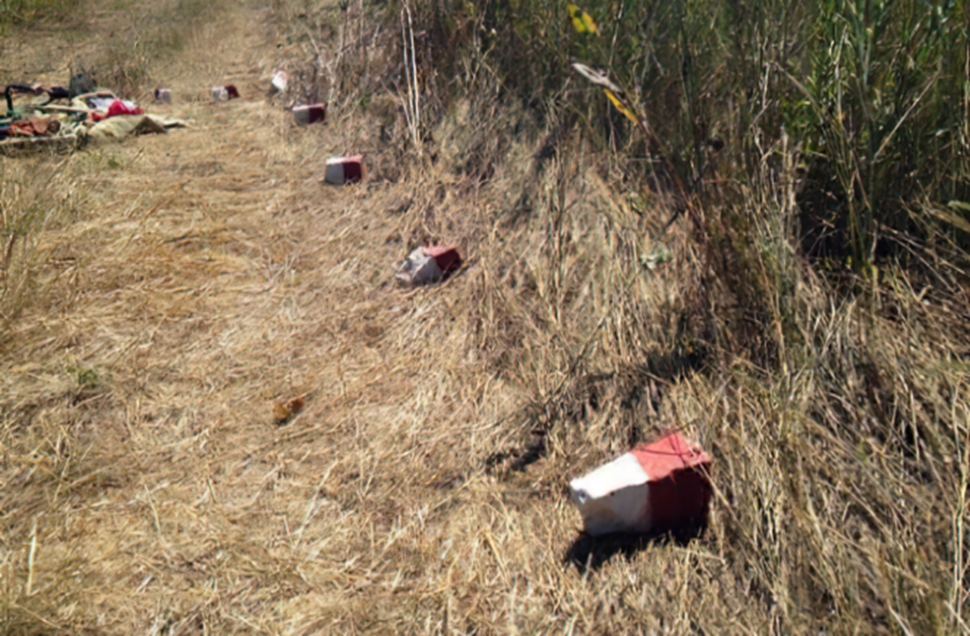 Якщо бачиш міну або боєприпас
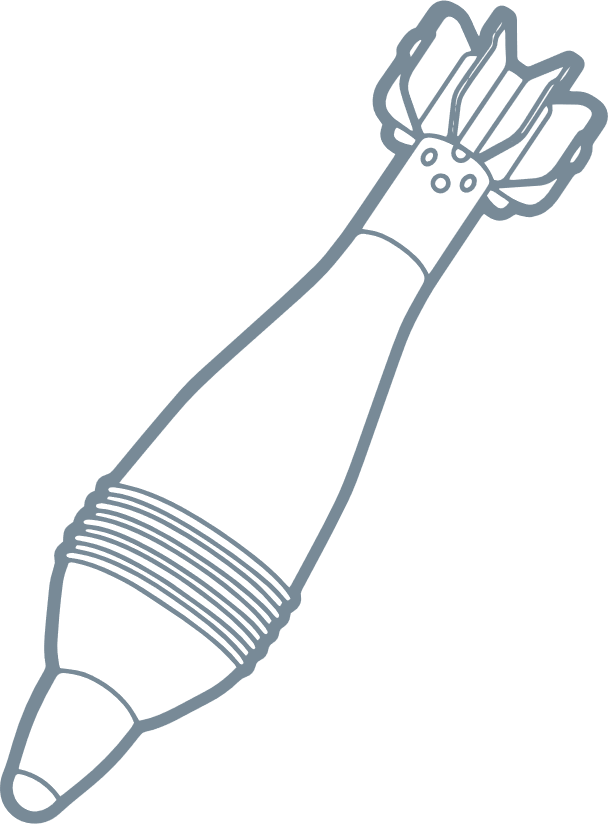 Не чіпай!
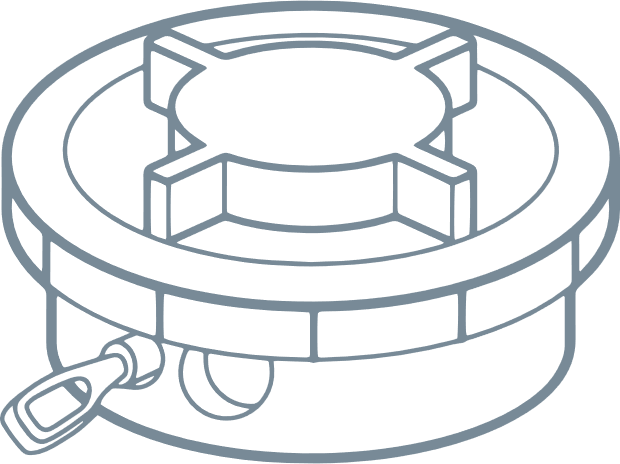 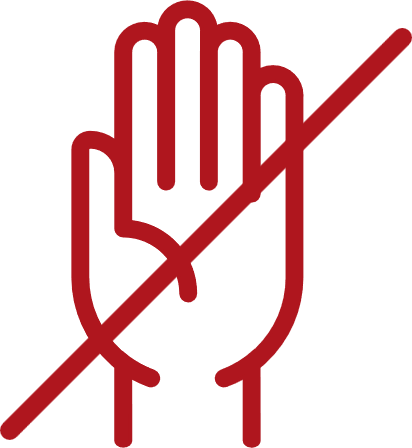 Не підходь!
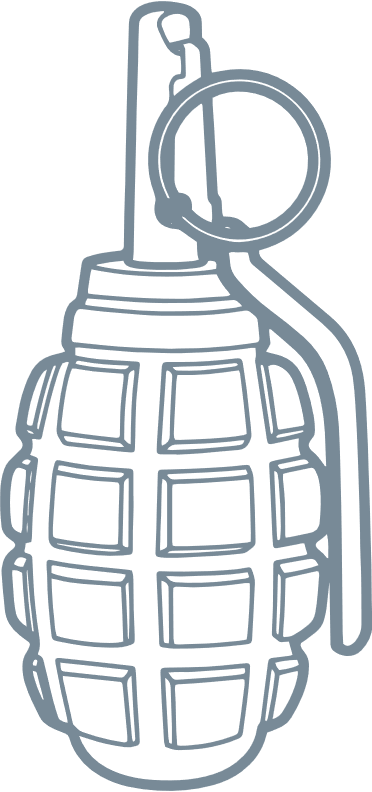 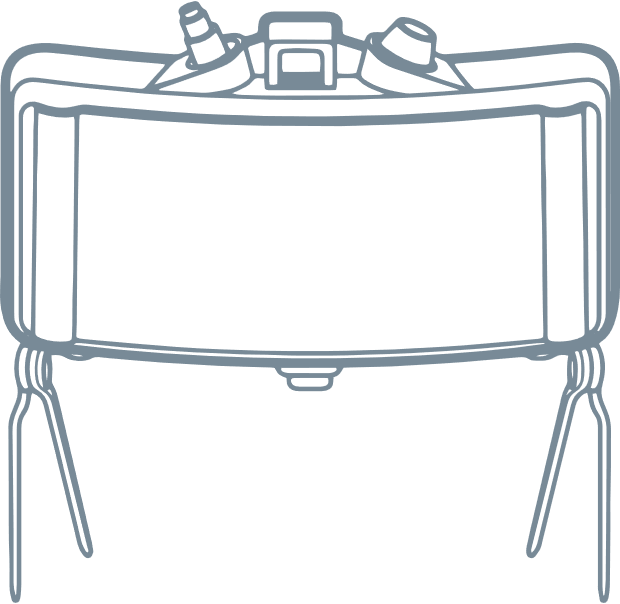 Зателефонуй 101!
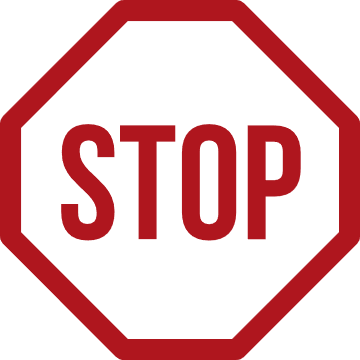 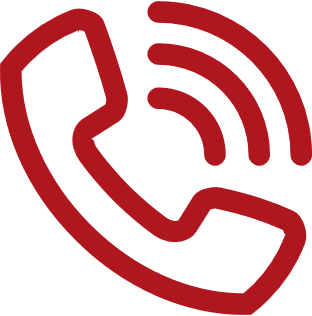 Дізнайся більше
сайтstopmina.dk
реєстрація на онлайн-сесію
+380 50 399 01 59
Гаряча лінія допомоги постраждалим від вибухонебезпечних предметів
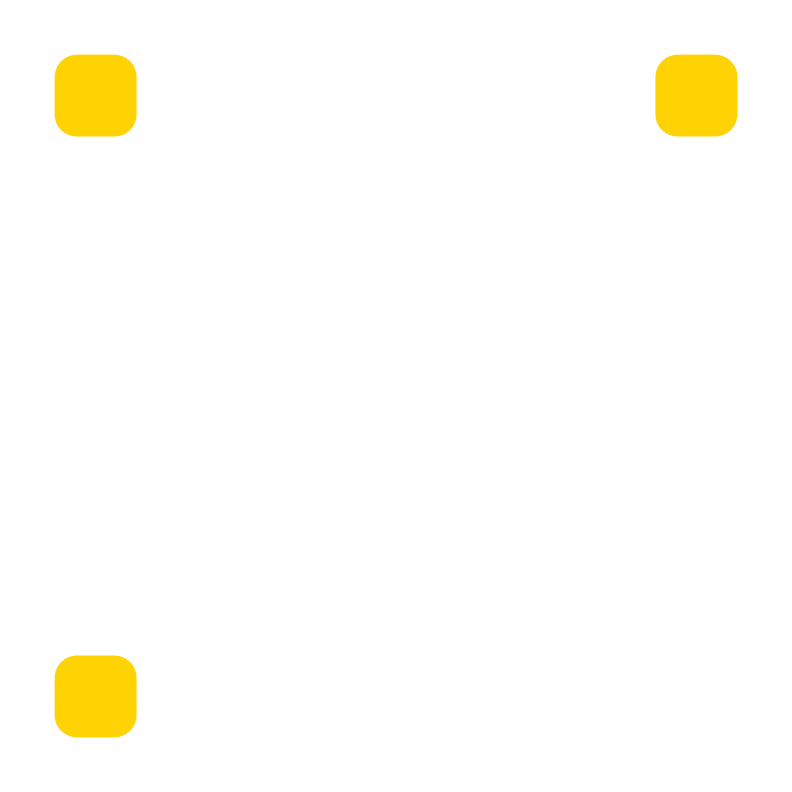 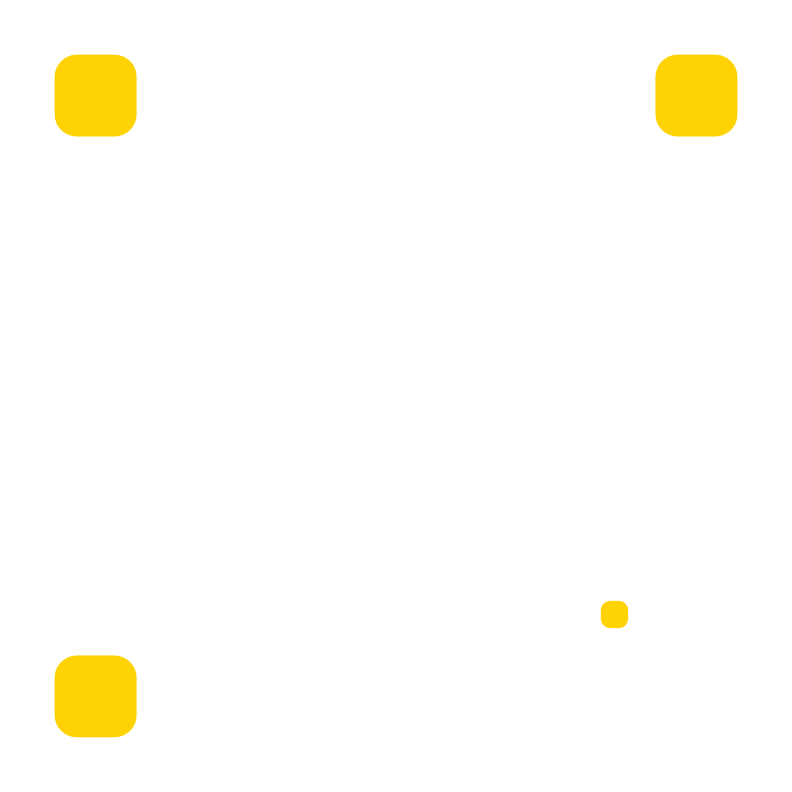 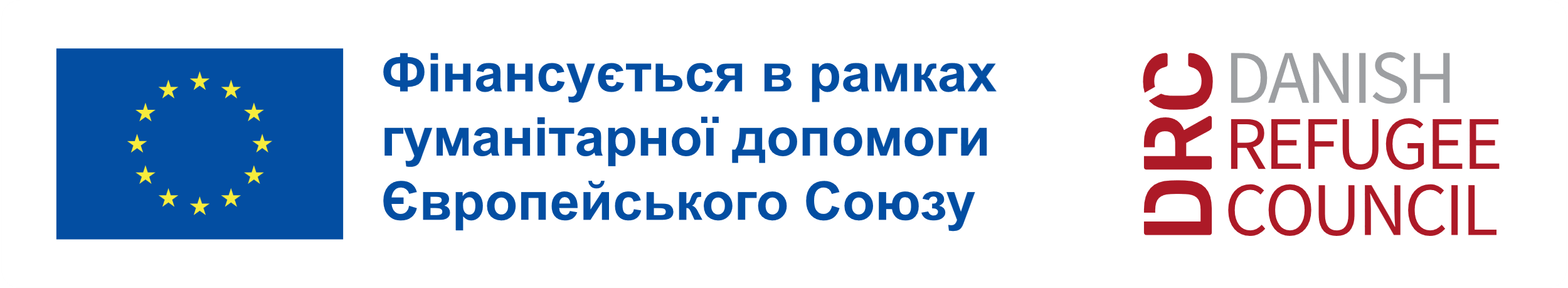 Дякую, до зустрічі!